文献数据管理与服务
巧用工具，让文献管理更轻松!
内容
1. Endnote简介
2. Endnote安装
3. Endnote基本功能
      3.1建立文献库
             --多种方式收集大量零散文献，进行集中化管理
      3.2管理文献库
             --分组、查重、标注，方便浏览查找
      3.3协助写作
           -- 自动编排参考文献格式，协助论文撰写
[Speaker Notes: 内容主要分为三个部分，Endnote的简介与安装以及基本功能]
Import
1.Endnote简介
Endnote是什么？
export
文后参考文献
外部数据
Filter
Library
Style
（个人文献库）
文献管理软件
管理、记录、分析
1.Endnote简介
为什么使用Endnote?
从不同数据库下载了相同的文献，怎么去重？
文献存放混乱，难以很快找到需要的文献
那么多文献，哪个看过，哪个没看过？
记得写了笔记，在哪个文章里写的呢？
写论文时，参考文献的编写非常繁琐
多次投稿时，要反复修改参考文献格式
1.Endnote简介
几个术语
Library：自建的专题文献资料库（集） .enl
Group：Library中可按需要分成多个子文献资料集
Reference：资料库（集）中的每一篇文献
Filters：数据导入的接口（过滤器）  .enf
Styles：参考文献编排格式  .ens
Templates：期刊投稿的模板  .dot
www.las.ac.cn
2.Endnote安装
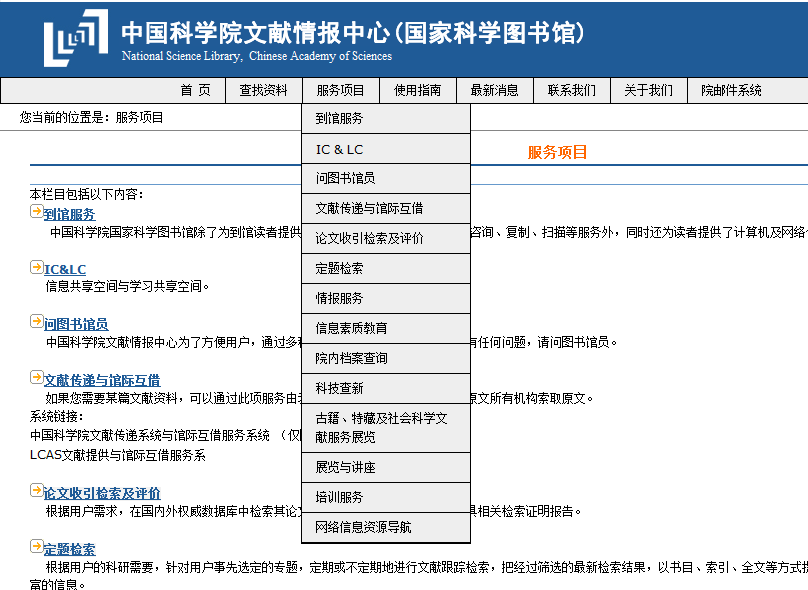 2.Endnote安装
2.Endnote安装
下载地址：http://www.las.ac.cn/endnote/endnote.jsp
注册后，下载安装
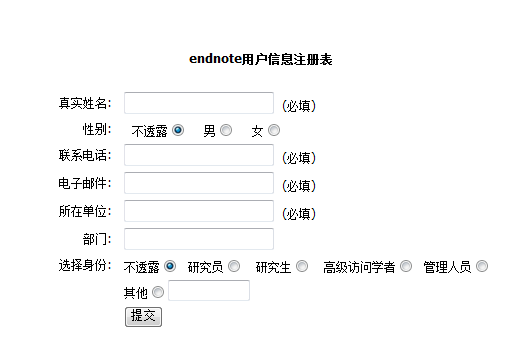 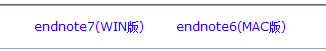 下载软件后，完全解压缩到一个新文件夹内进行安装
注：不要直接双击打开，否则系统无法调用文件夹中的License文件
安装后，EndNote工具栏自动出现在word里
3.EndNote基本功能
3.1建立文档库
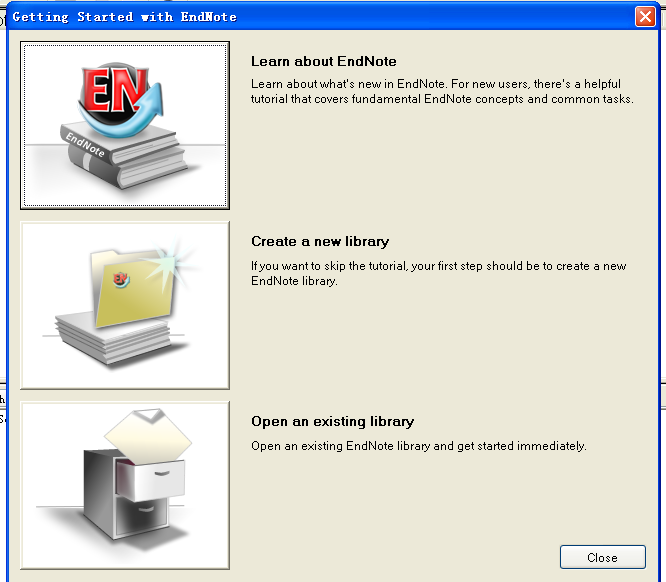 首次创建一个新文献库
3.1建立文档库
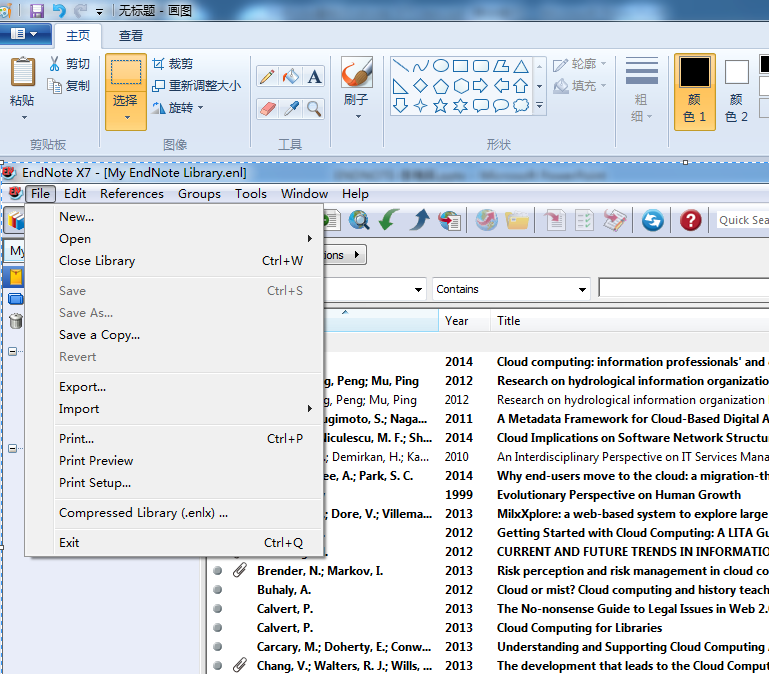 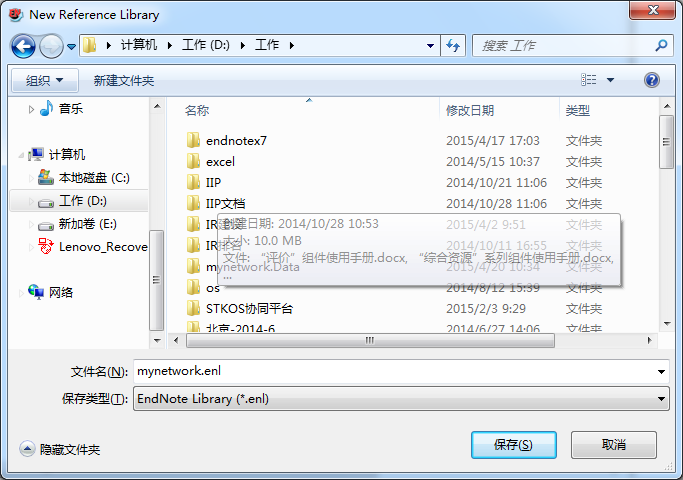 新建library的位置
新建library的名字
EndNote X7介绍（基础篇）
3.1建立文档库
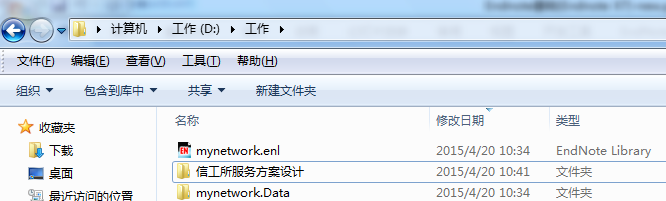 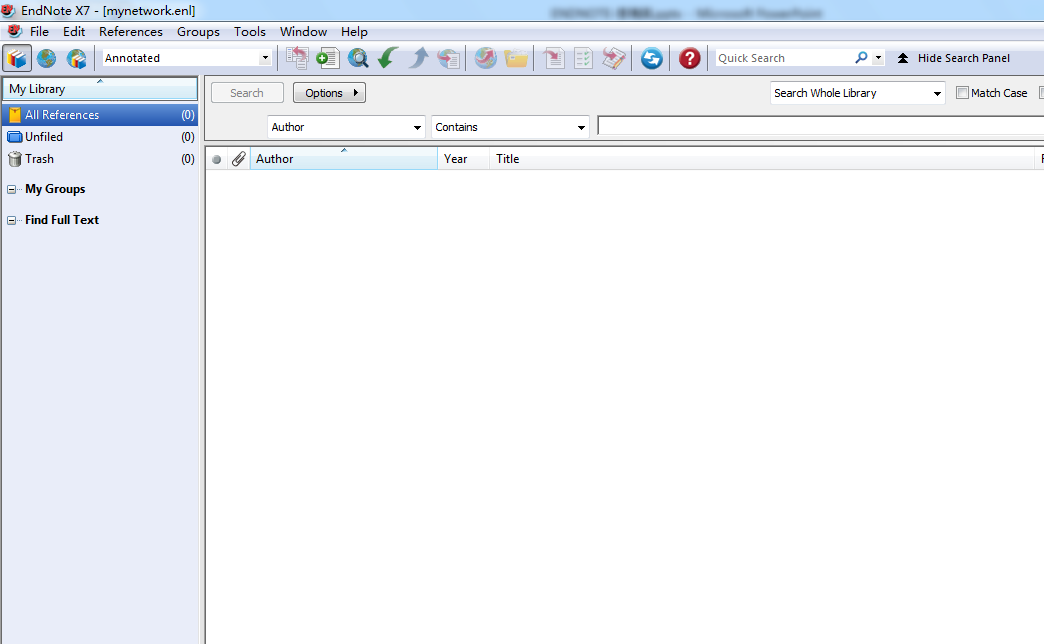 EndNote 文献库界面
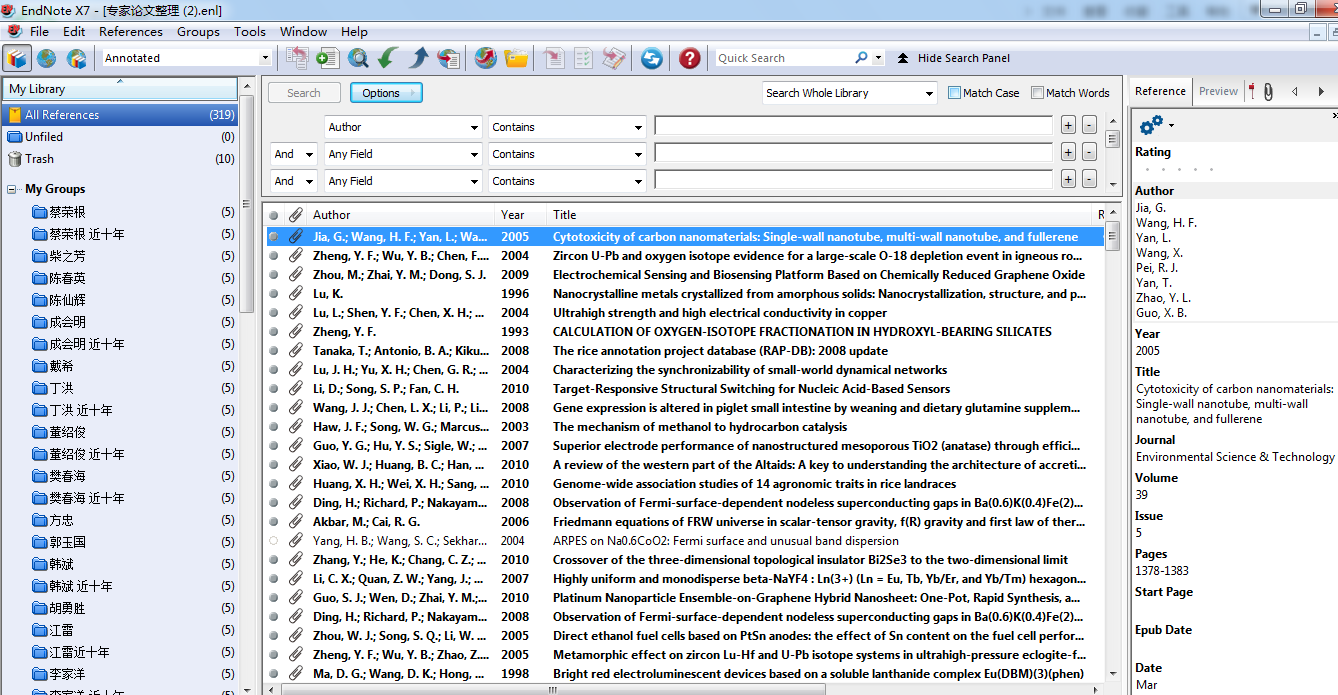 检索窗口
文献显示窗口
编辑预览窗口
分组窗口
数据导入
网络数据库检索结果导入
在线检索
手工录入文献
 PDF文件导入和PDF文件夹导入
Google scholar导入
Filter导入
CNKI（中文）
直接导入
EI
Web of Science
3.1 网络数据库导入-CNKI
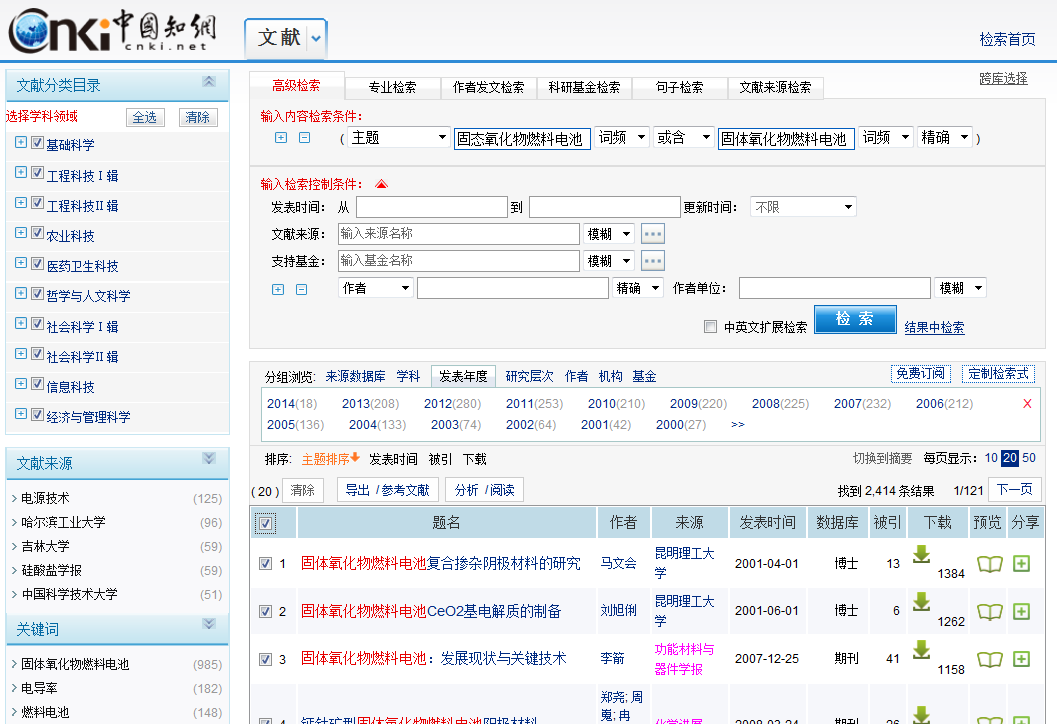 EndNote X7介绍（基础篇）
CNKI导入
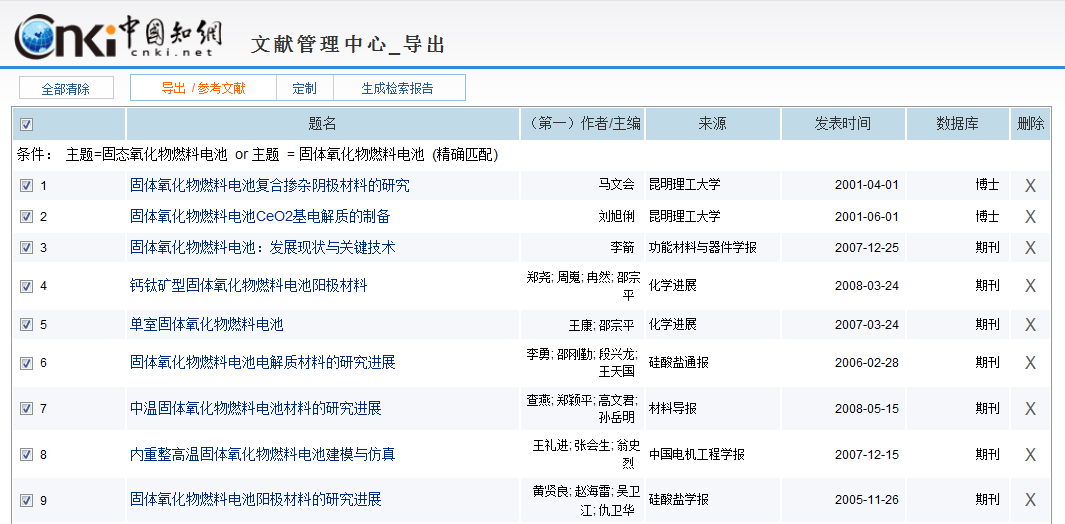 EndNote X7介绍（基础篇）
CNKI导入
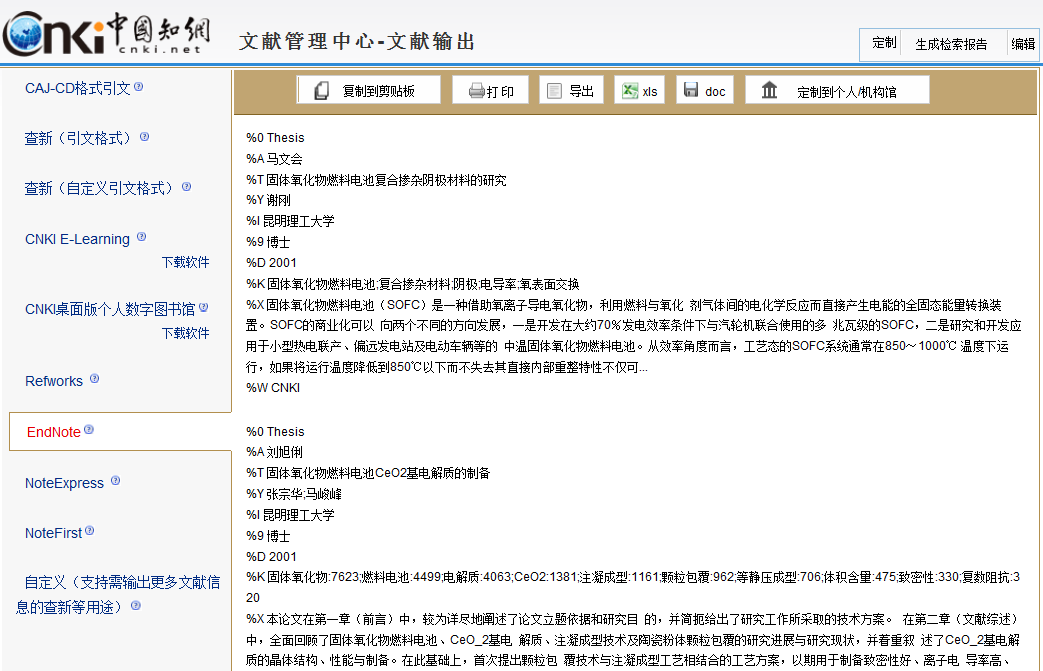 导出
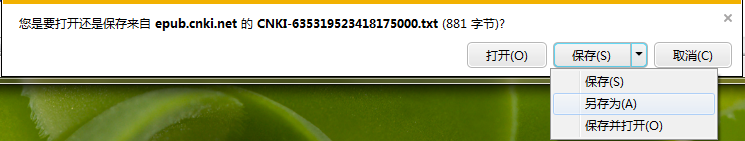 存盘
EndNote X7介绍（基础篇）
CNKI导入
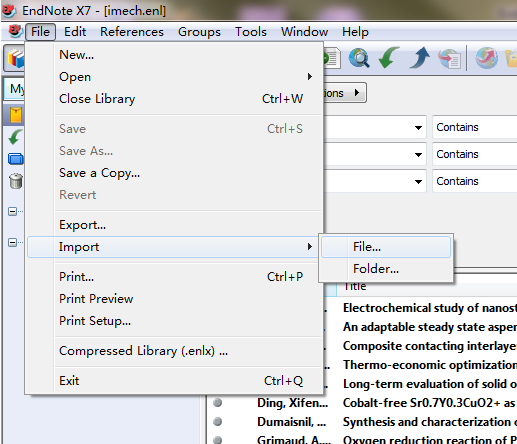 File-Import-File：导入
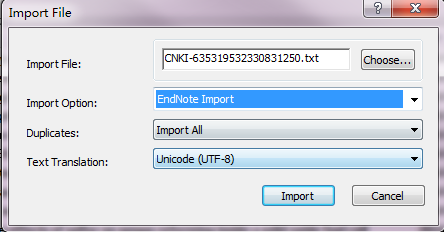 打开刚才存好的文件*.txt
选用合适的filter
EndNote X7介绍（基础篇）
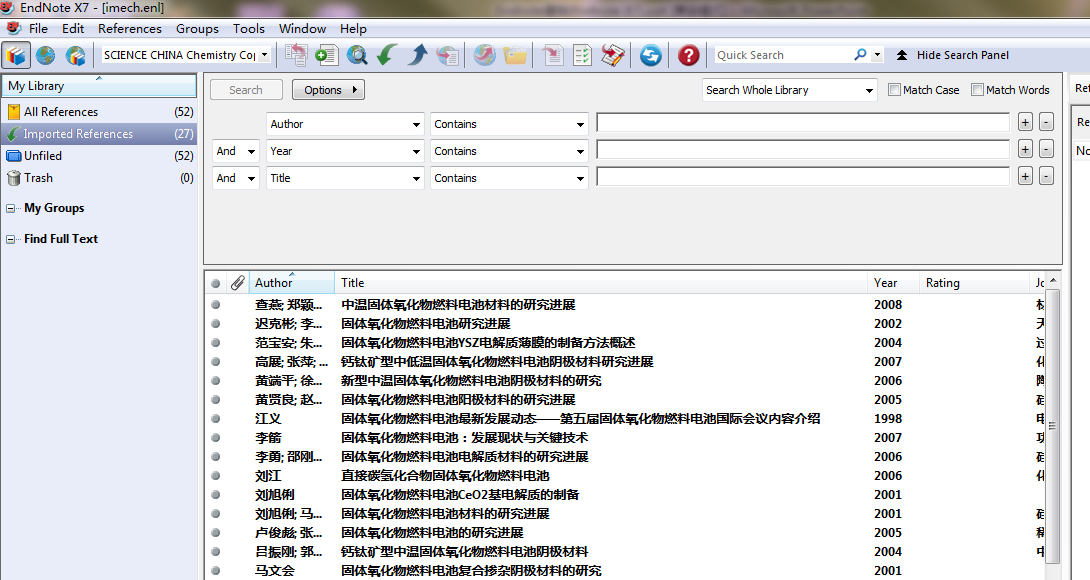 新导入27篇,  All References总数变为52篇
成功
EndNote X7介绍（基础篇）
Filter导入
CNKI（中文）
直接导入
EI
Web of Science
网络数据库导入-EI
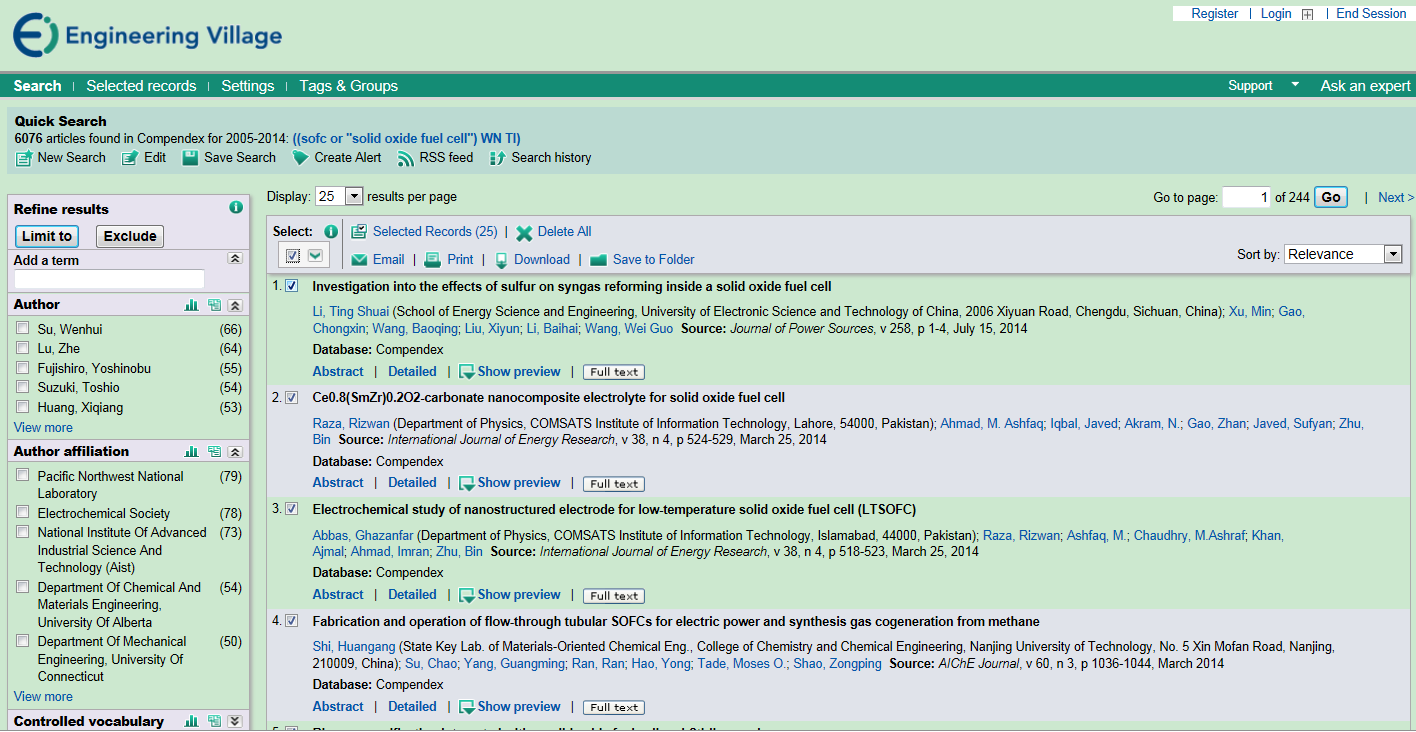 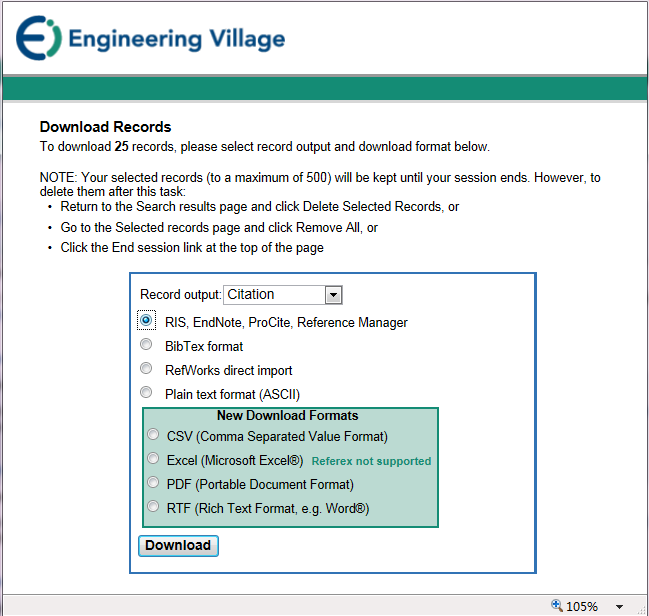 download
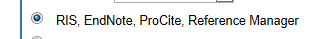 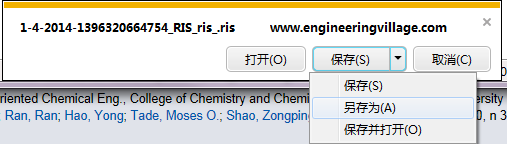 选择
存盘
EndNote X7介绍（基础篇）
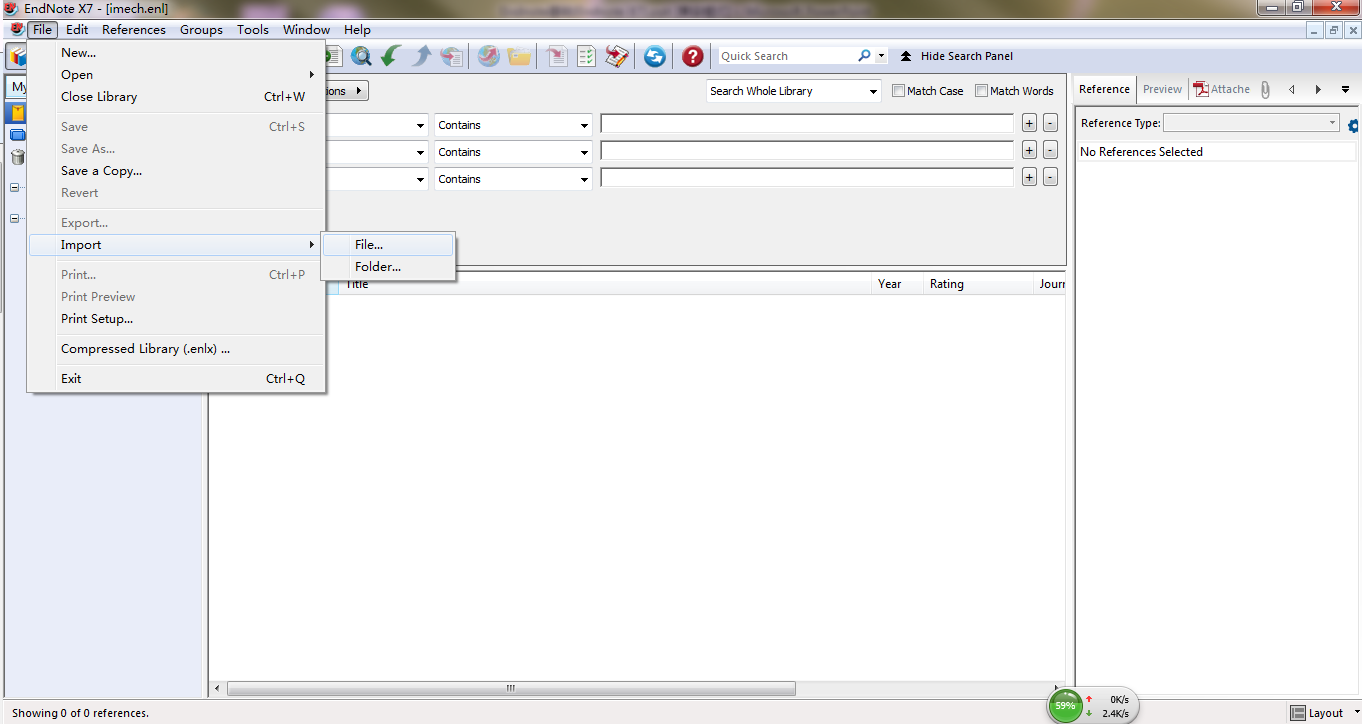 File-Import-File：导入
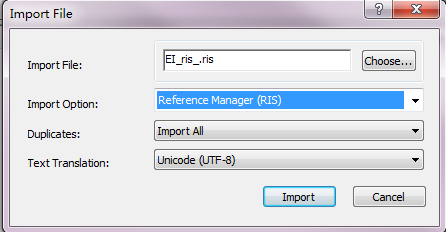 打开刚才存好的文件ei.ris
选用合适的filter
EndNote X7介绍（基础篇）
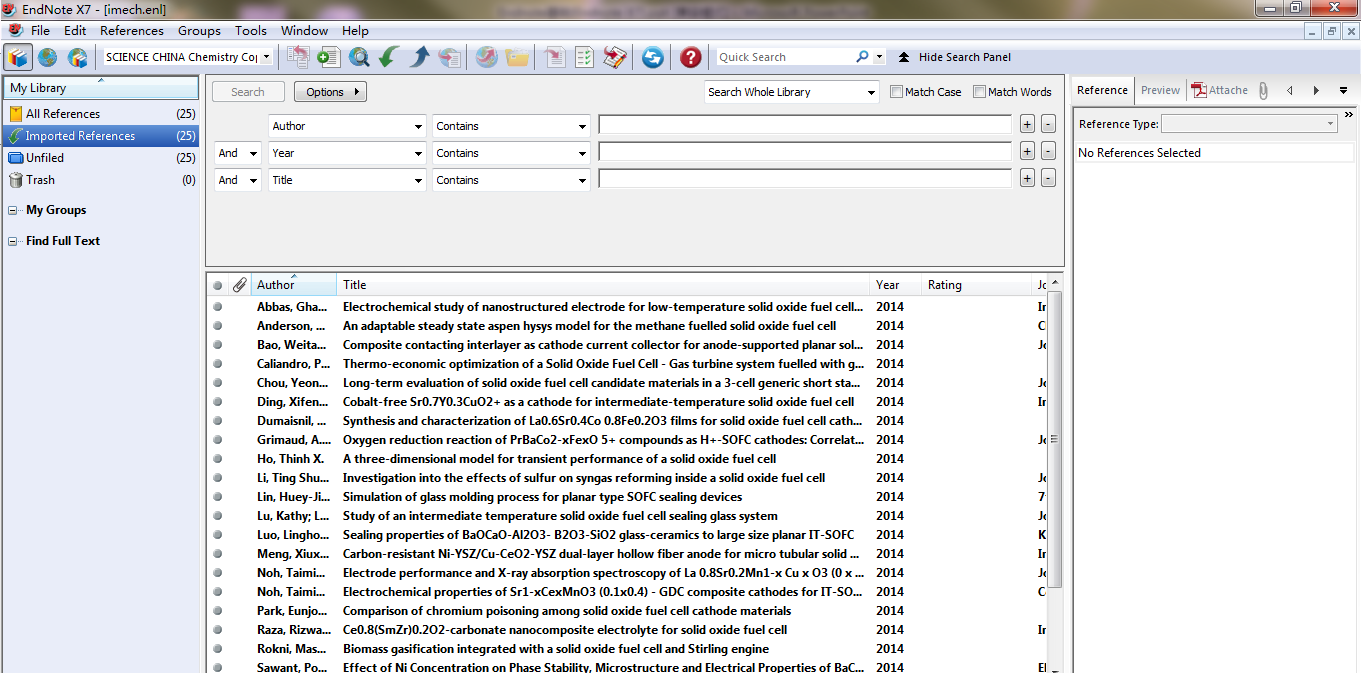 导入25篇
成功
EndNote X7介绍（基础篇）
3.1 网络数据库导入-WOS
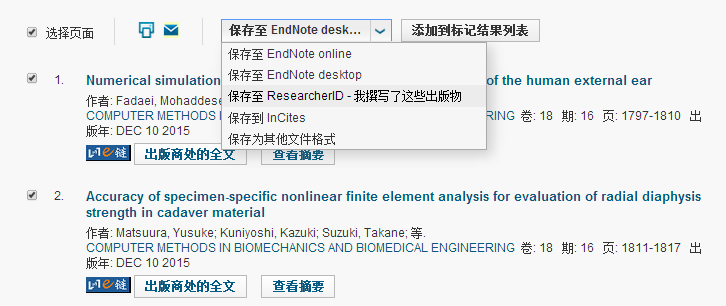 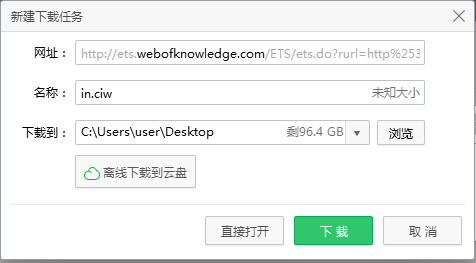 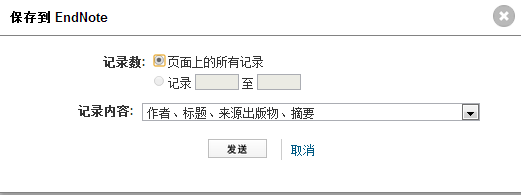 EndNote X7介绍（基础篇）
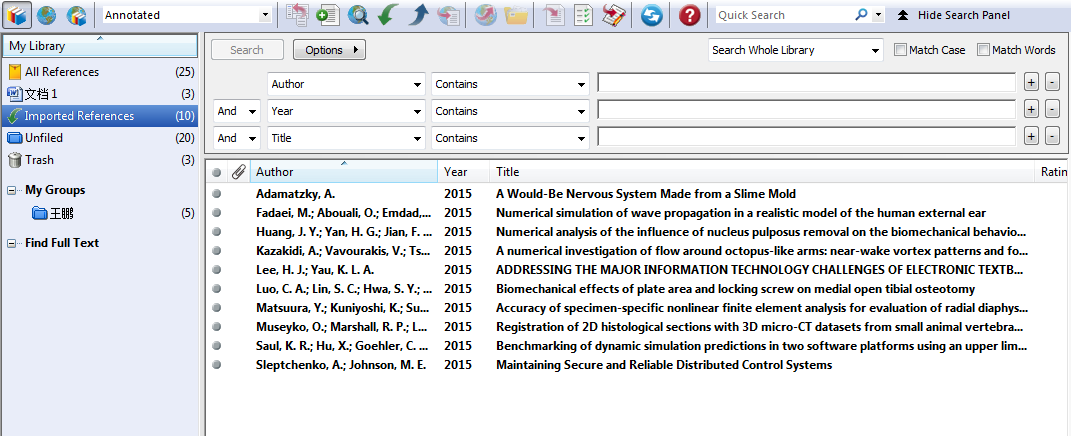 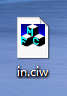 双击直接导入到了Endnote
网络数据库检索结果导入
在线检索
手工录入文献
 PDF文件导入和PDF文件夹导入
Google scholar导入
在线检索
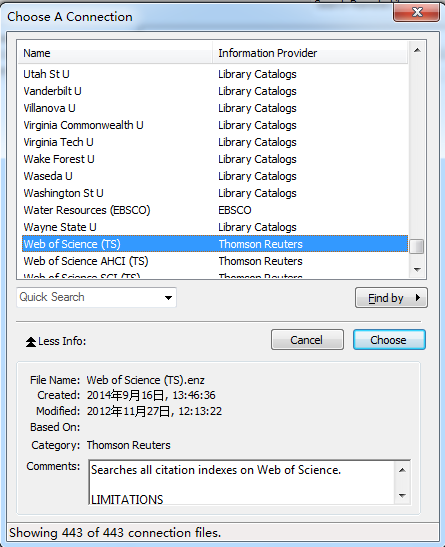 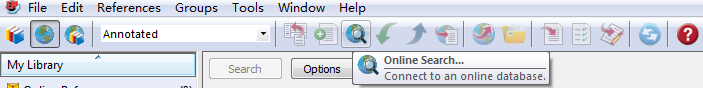 利用“Online Search”可直接连线很多数据库资源
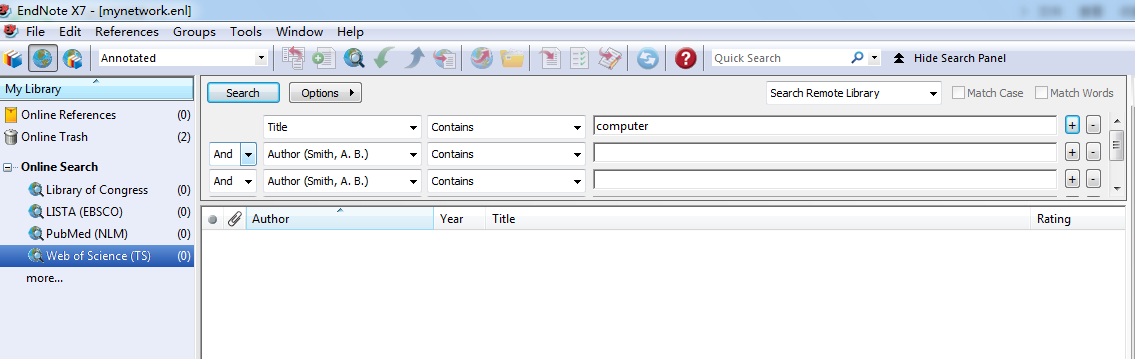 检索条件
查询后导入
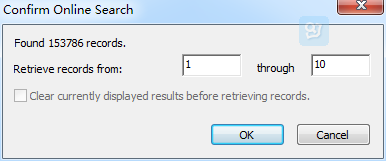 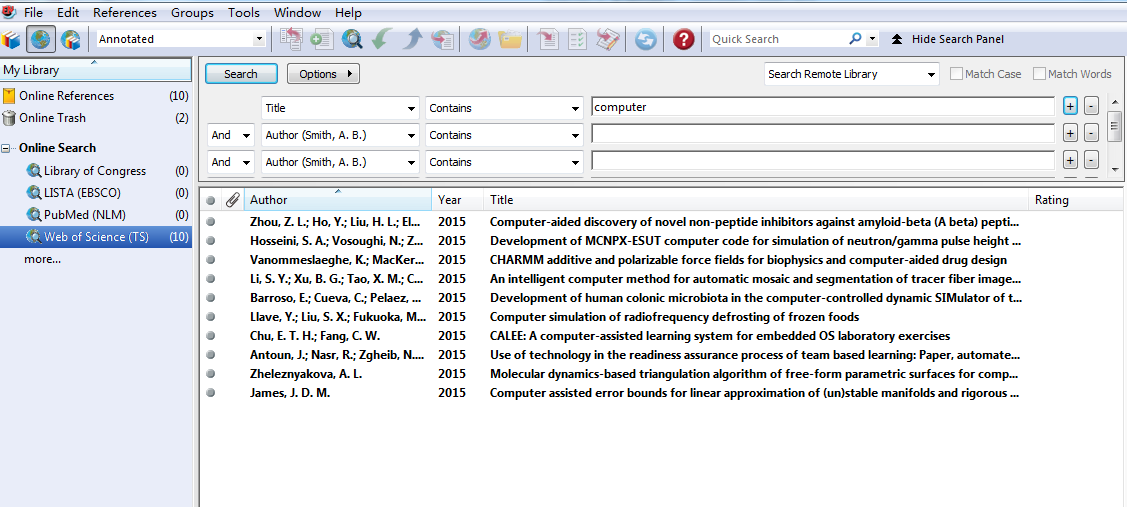 结果
成功
网络数据库检索结果导入
在线检索
手工录入文献
 PDF文件导入和PDF文件夹导入
Google scholar导入
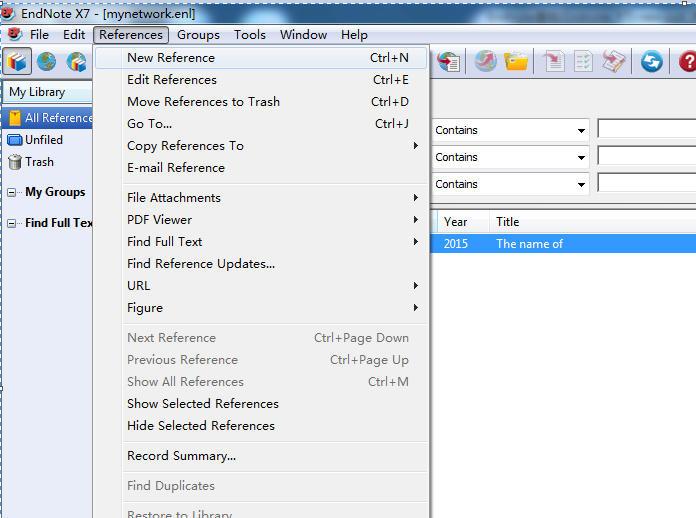 References-New Reference：手工加入
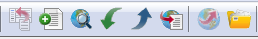 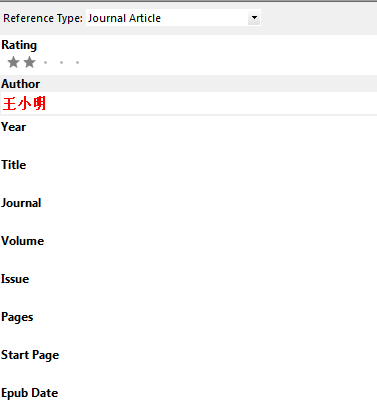 点此手工加入
不仅仅可以管理期刊文献，还可以是更多类型的文献
首次输入的作者、期刊和关键词显示红色
作者名的英文表示方式有三种：   
xiao ming wang ;
wang, x m
wang, xiao ming
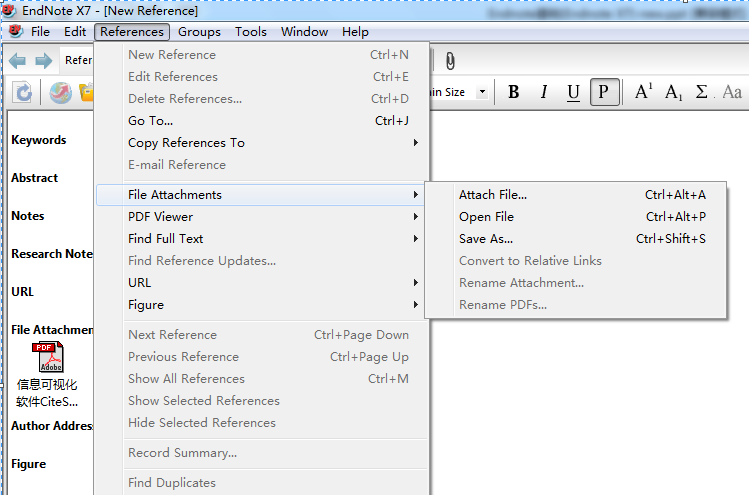 输入的同时，可以attach文章的PDF全文、URL和Figure等
关闭，保存即可！
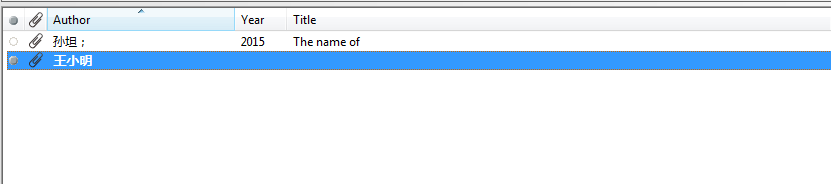 网络数据库检索结果导入
在线检索
手工录入文献
 PDF文件导入和PDF文件夹导入
Google scholar导入
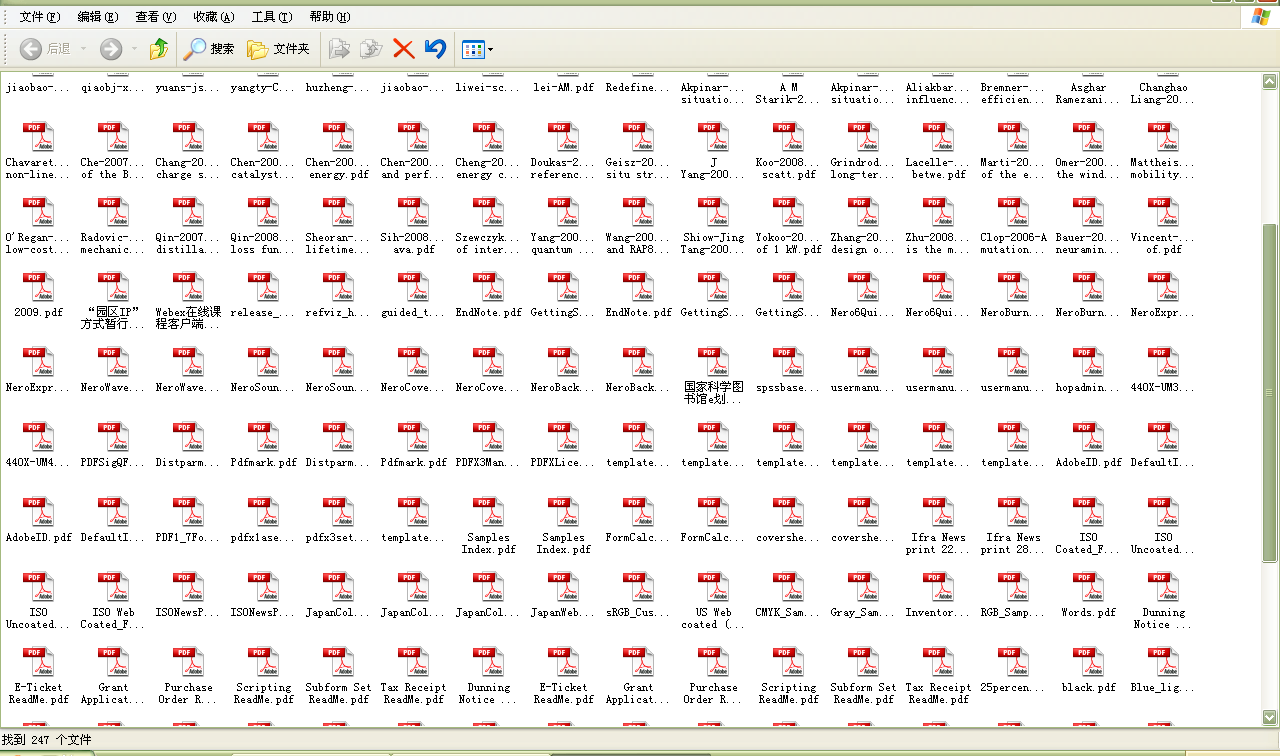 如何将已存在的PDF文件管理起来？
单个PDF文件导入
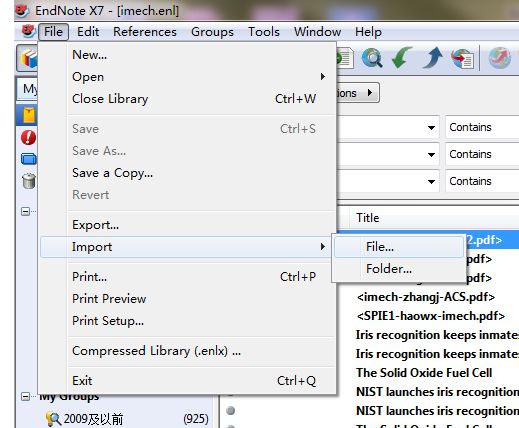 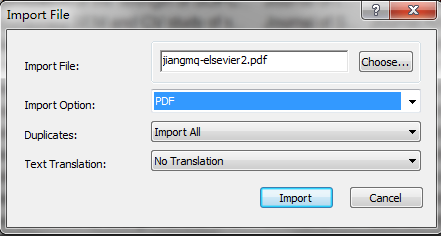 选择要导入的文献
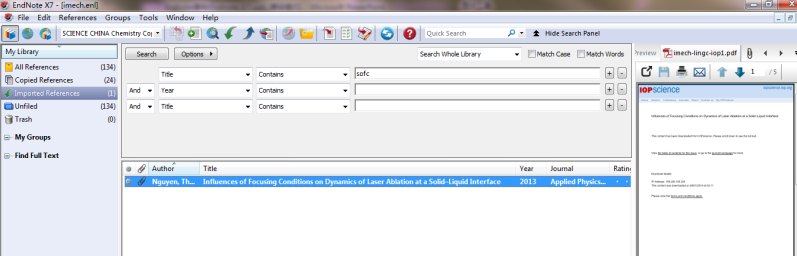 PDF文件夹（多个DF文件）导入
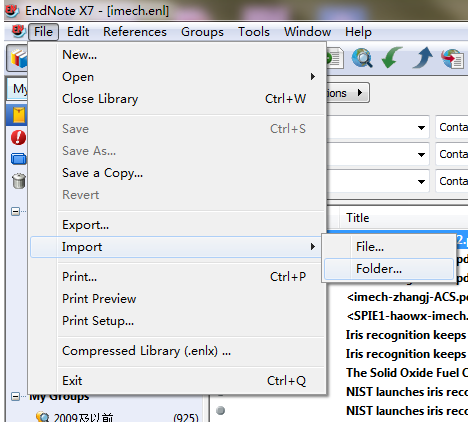 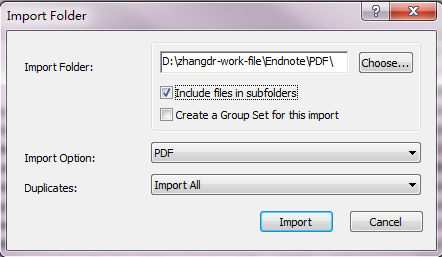 选择导入文献的文件夹
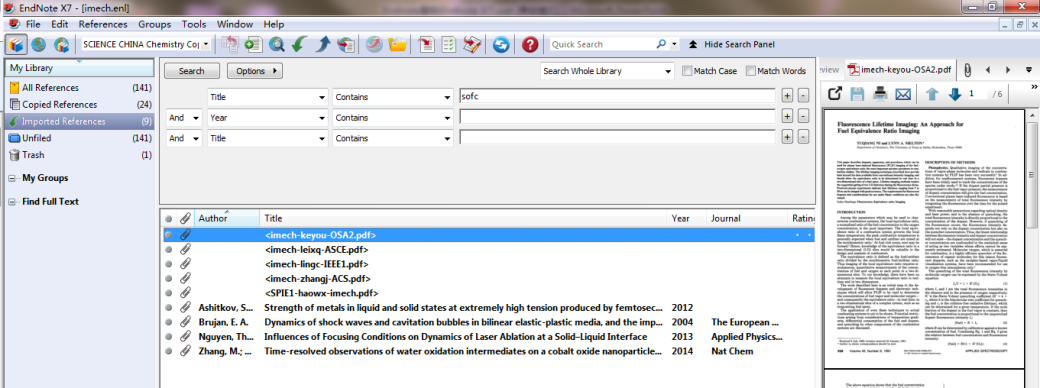 EndNote X7介绍（基础篇）
网络数据库检索结果导入
在线检索
手工录入文献
 PDF文件导入和PDF文件夹导入
Google scholar导入
100629a2a8d995b50118be70a4255339
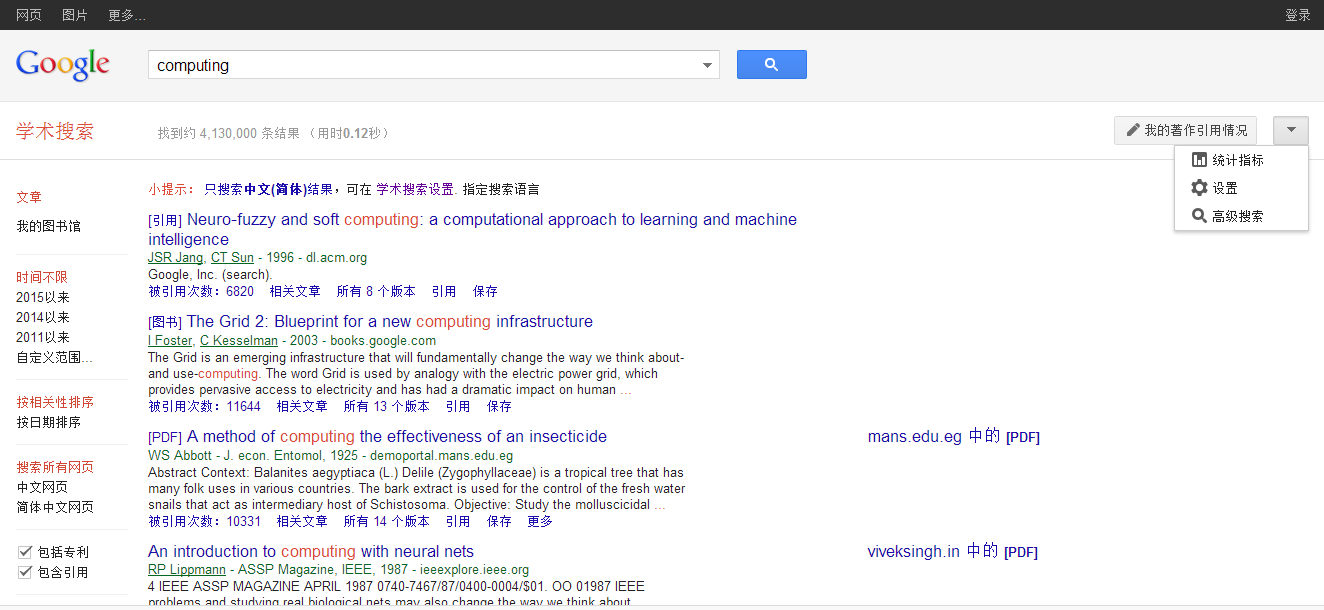 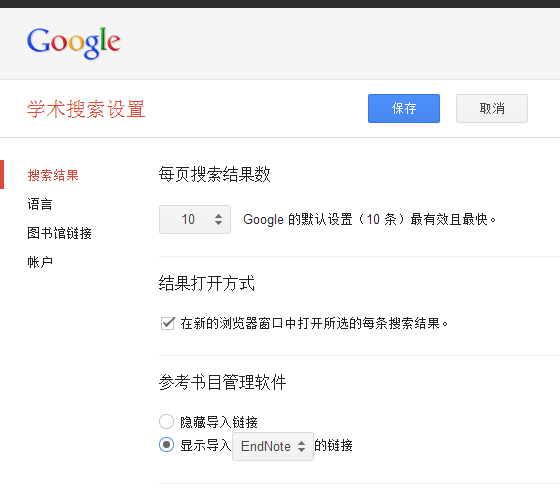 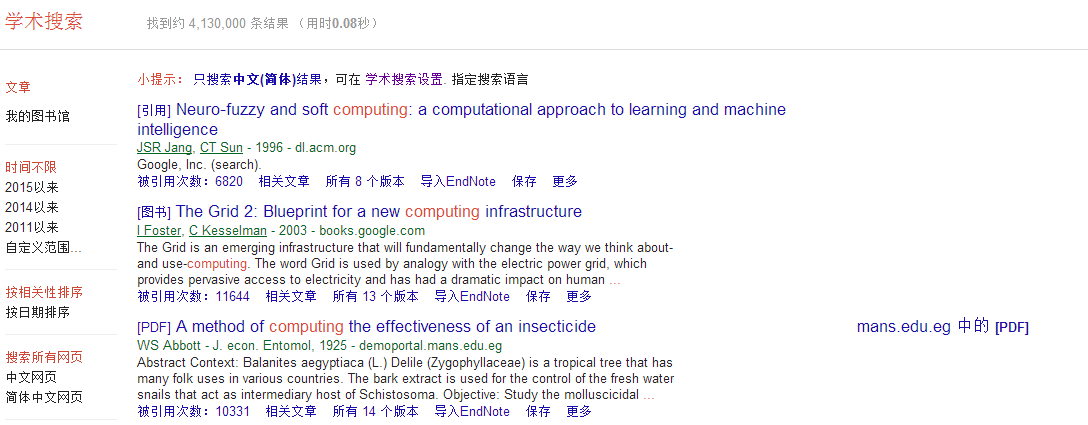 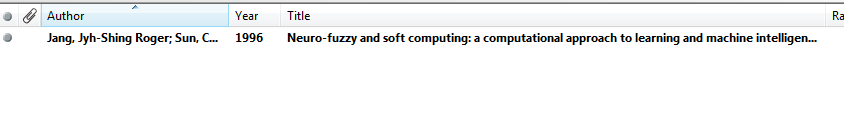 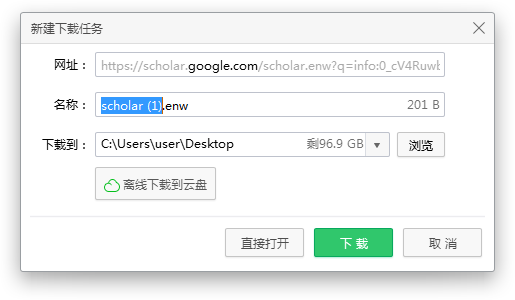 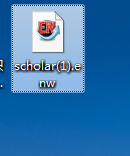 双击会直接在Endnote打开
导入成功
网络数据库检索结果导入
在线检索
手工录入文献
 PDF文件导入和PDF文件夹导入
Google scholar导入
导入完成，如何查找全文与关联
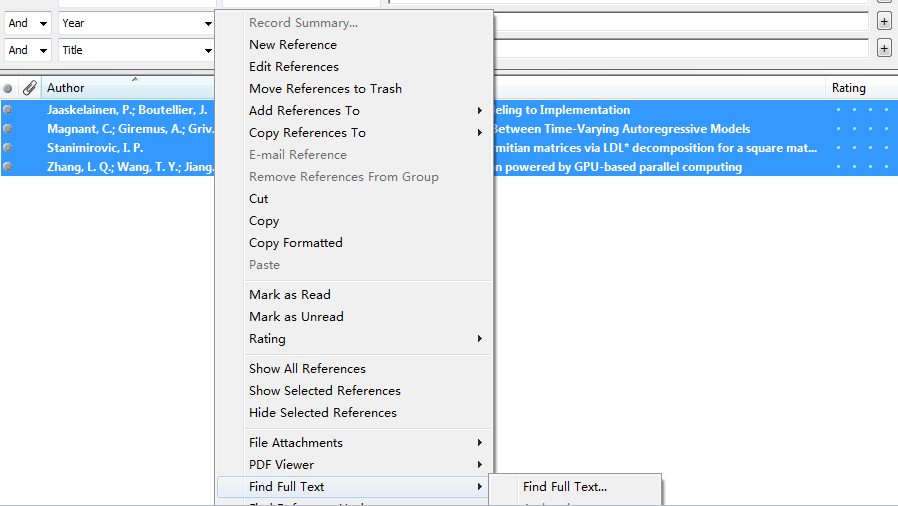 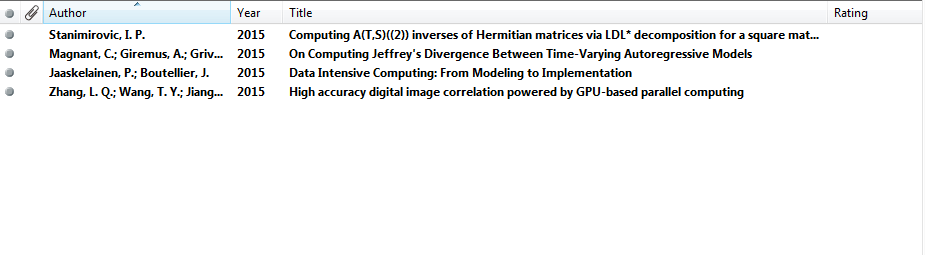 没有全文
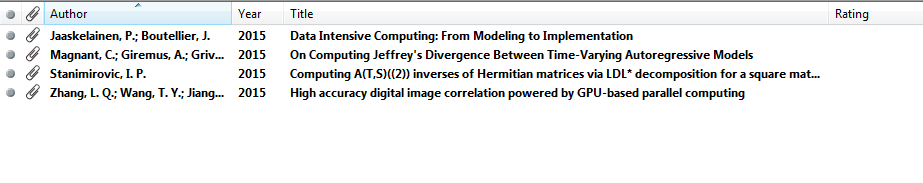 有了全文
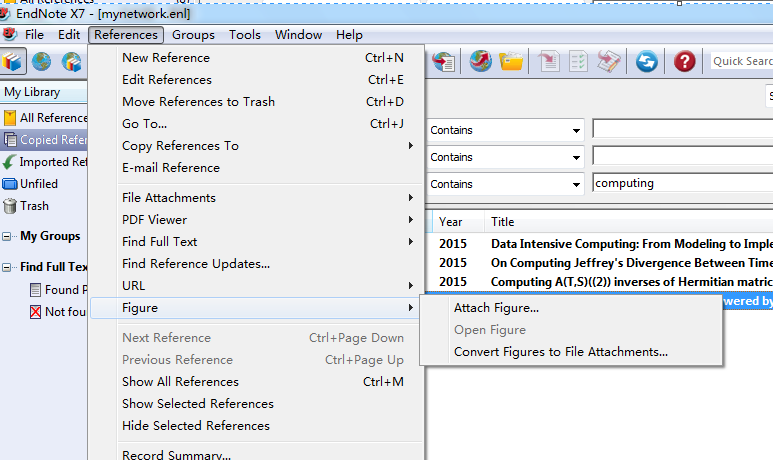 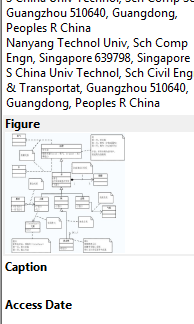 到此，已经在Endnote中建立了一个文献库。下面我们来管理利用这个库。
3.2管理文献库
题录编辑与更新
查重
检索
撰写研究笔记
分组
共享
编辑
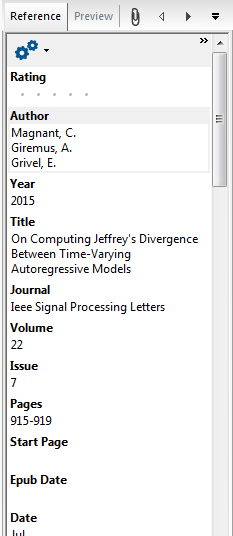 在需要修改的字段上进行编辑
题录更新
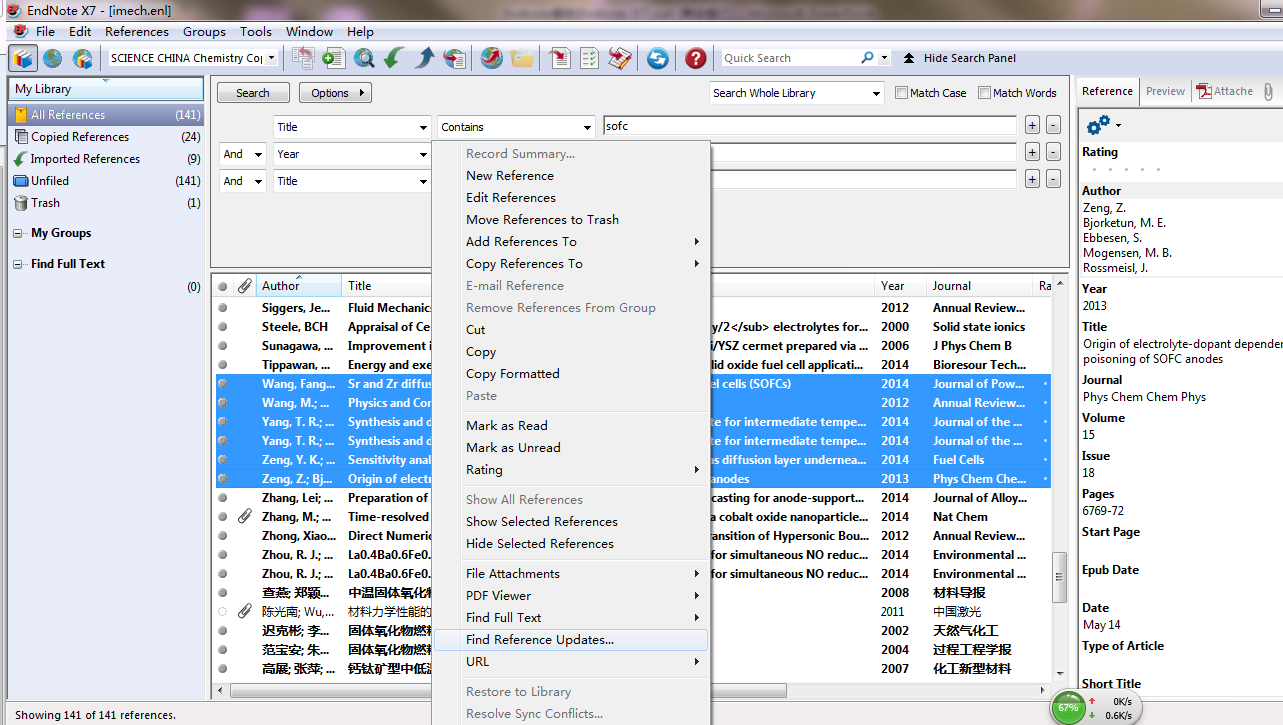 选中多条文献，点击右键
Find Reference Updates
开始更新
题录更新
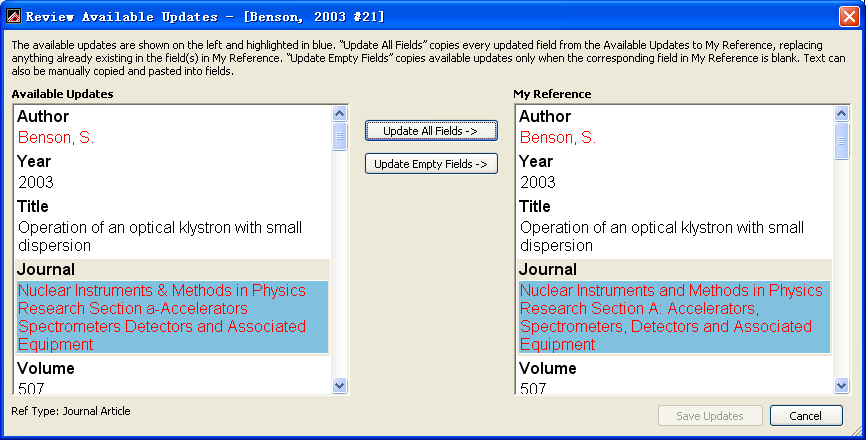 比对后选择更新
题录编辑与更新
查重
检索
撰写研究笔记
分组
共享
4.2 查重
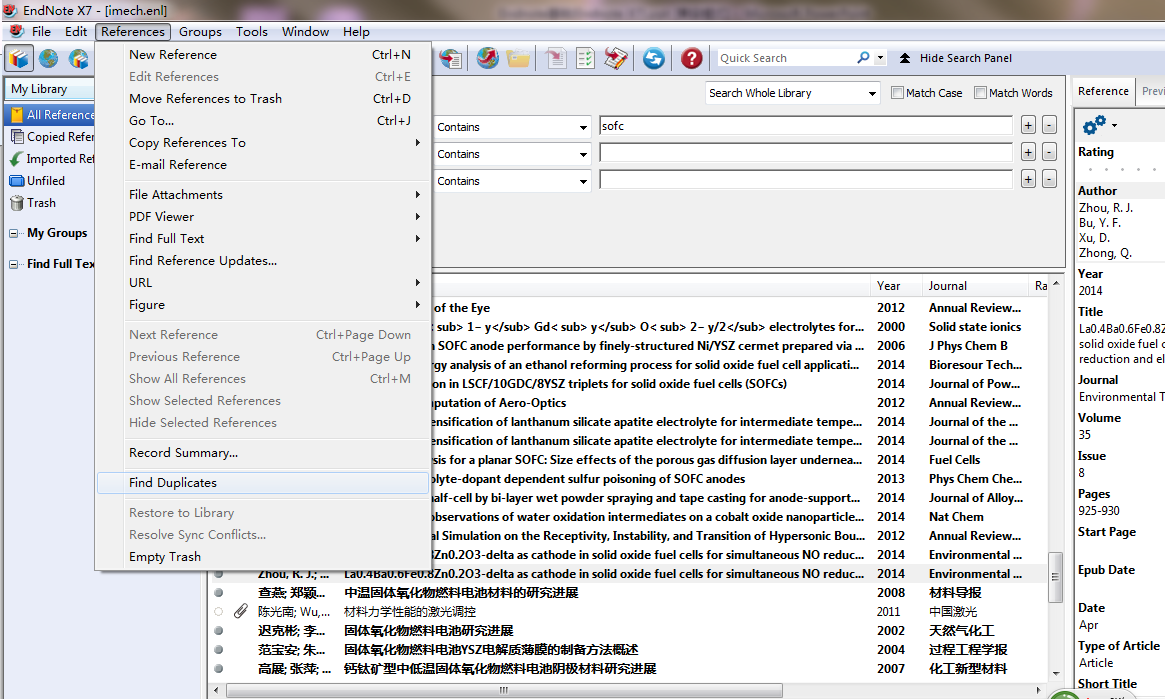 References-Find Duplicates：
查找重复文献
EndNote X7介绍（基础篇）
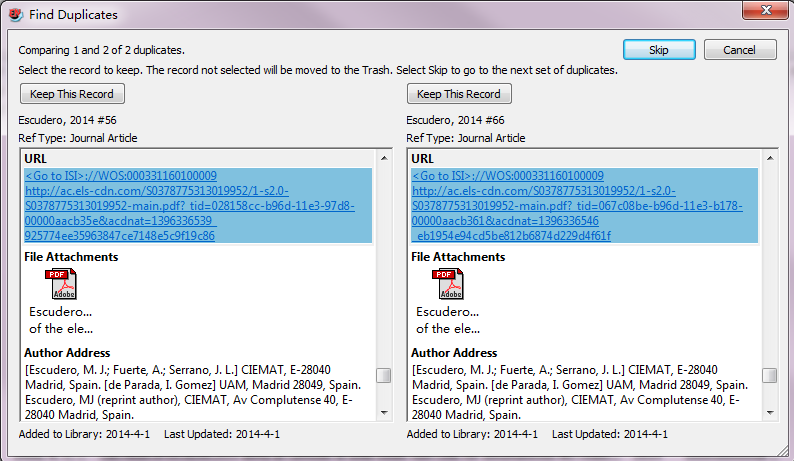 可以对查重的文献进行编辑、复制、粘贴、保存
EndNote X7介绍（基础篇）
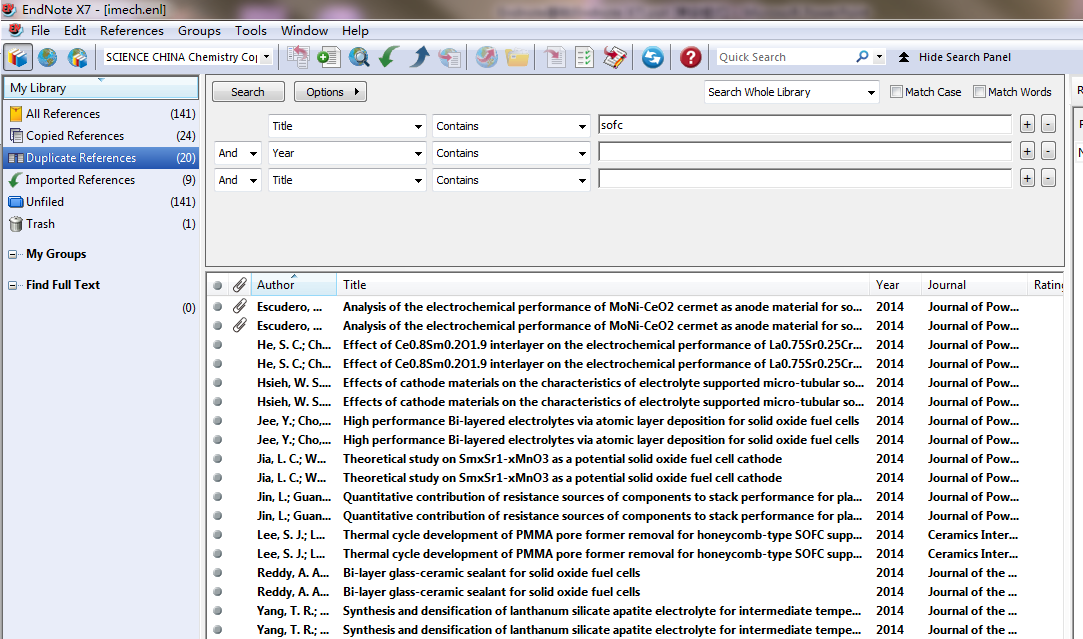 列出了所有的重复文献
EndNote X7介绍（基础篇）
题录编辑与更新
查重
检索
撰写研究笔记
分组
共享
4.3 检索
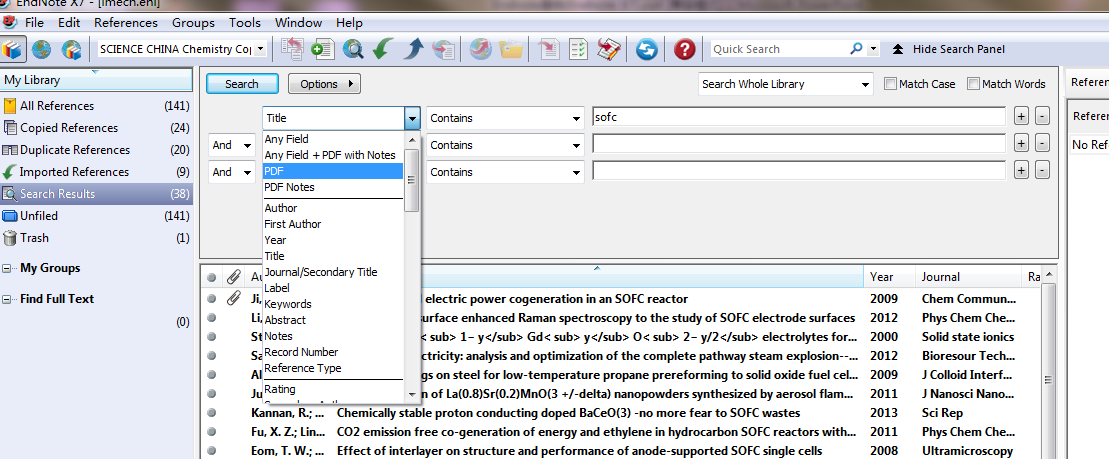 多个检索入口，不支持中文检索
完备的检索条件
可以对PDF进行全文检索
有利于文献的发现和再利用
题录编辑与更新
查重
检索
撰写研究笔记
分组
共享
撰写研究笔记
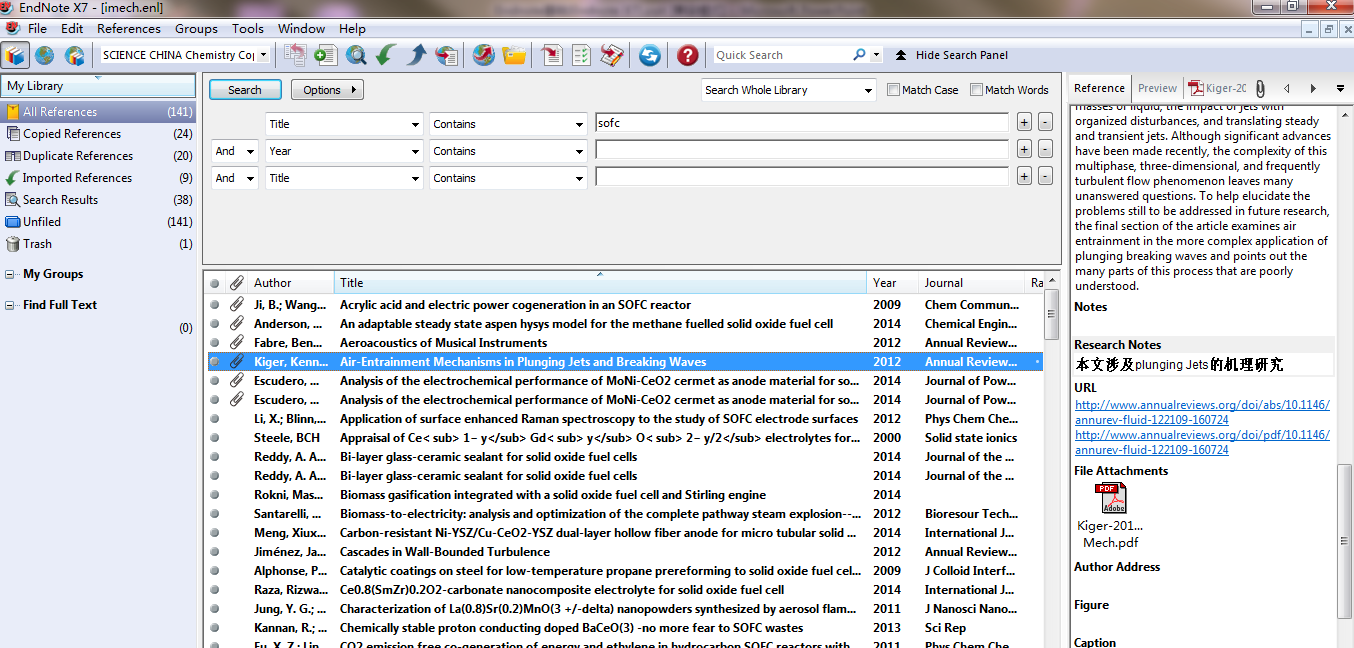 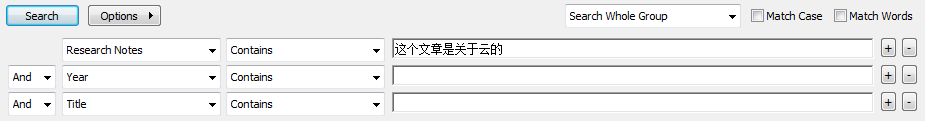 Research Notes功能
可以在此写上读文献时的一些想法
该域可以实现检索
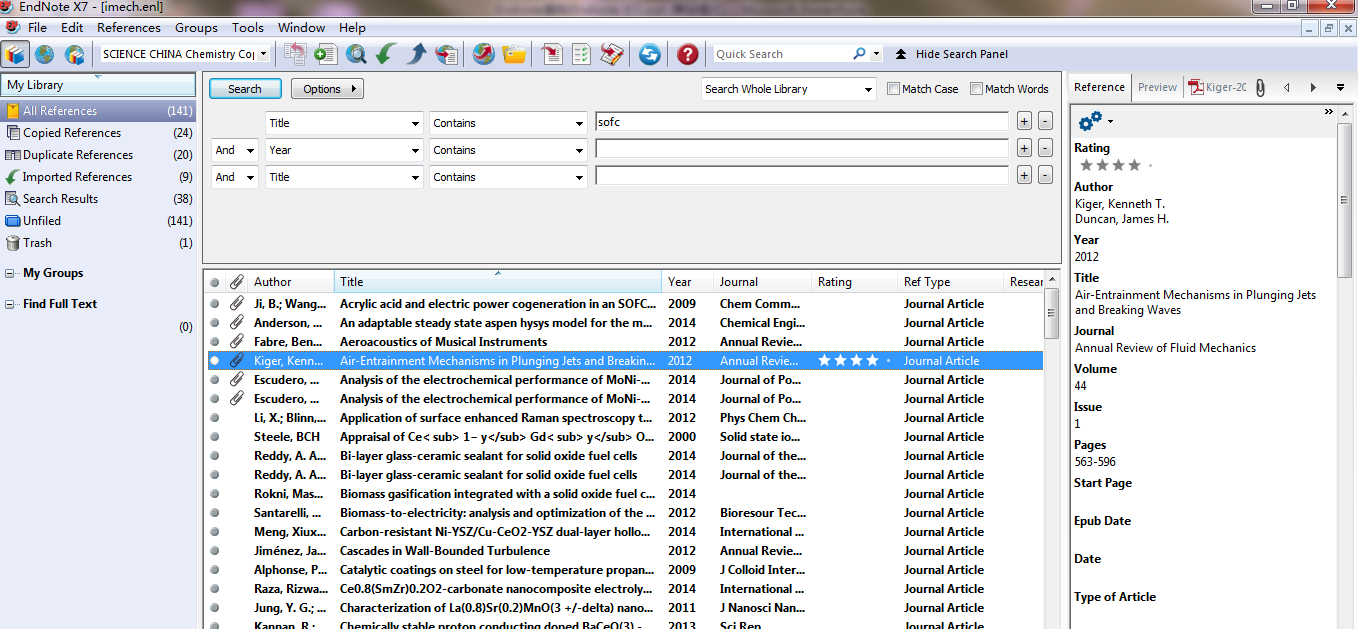 评分
标记为已读文章
Research Note、评分和标记
可进行排序、检索，便于您管理和利用自己的知识库
EndNote X7介绍（基础篇）
题录编辑与更新
查重
检索
撰写研究笔记
分组
共享
4.5 分组
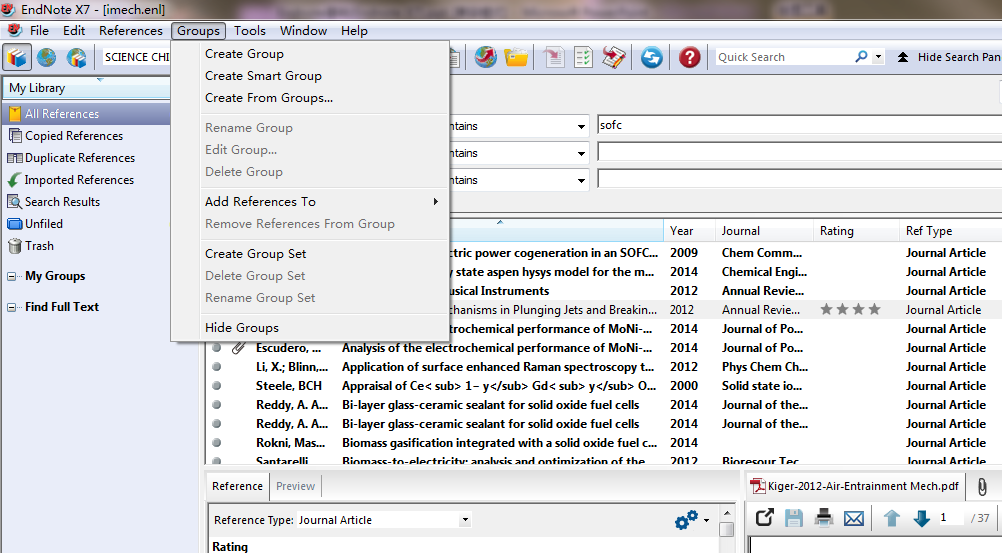 可将文献按自己的想法进行分类（分组），提供三种分组方式：
 普通（手动）分组
 智能（自动）分组
 逻辑复合分组
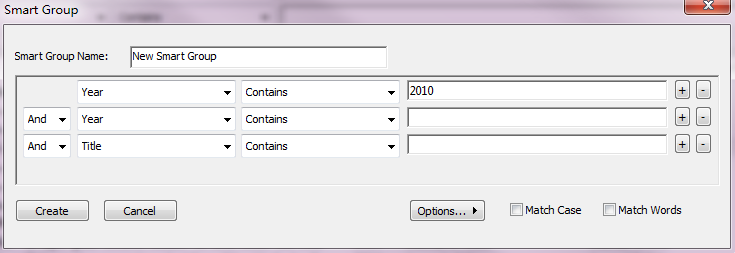 按条件创建智能分组,例如：Year=2010
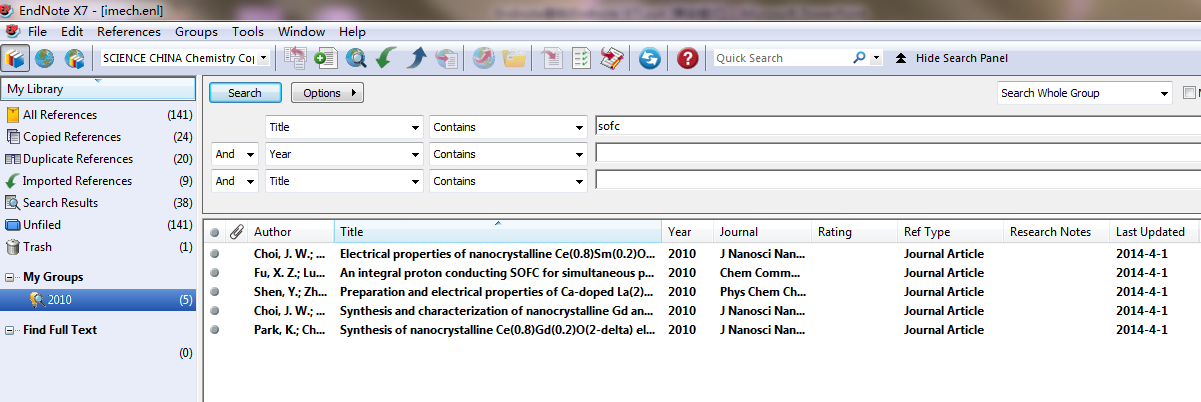 为新建的组命名为“2010”
系统自动将符合条件的文献放到该组中
新增的每条文献，如符合该条件，则自动追加到该组中
Create From Groups可以实现多组之间的逻辑组合
AND逻辑（形成两个组交叉的文献集合）
OR逻辑（形成两个组全部的文献集合）
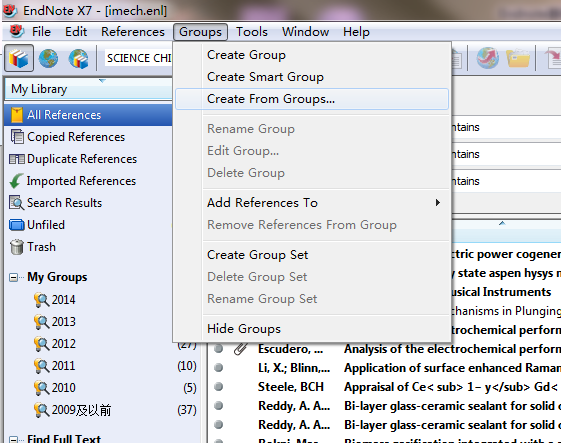 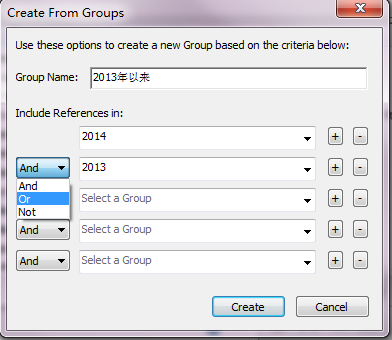 填写创建组的组名
选择要组合的已有组
选择组之间的逻辑关系
题录编辑与更新
查重
检索
撰写研究笔记
分组
共享
3.2.6、管理文献库– 共享
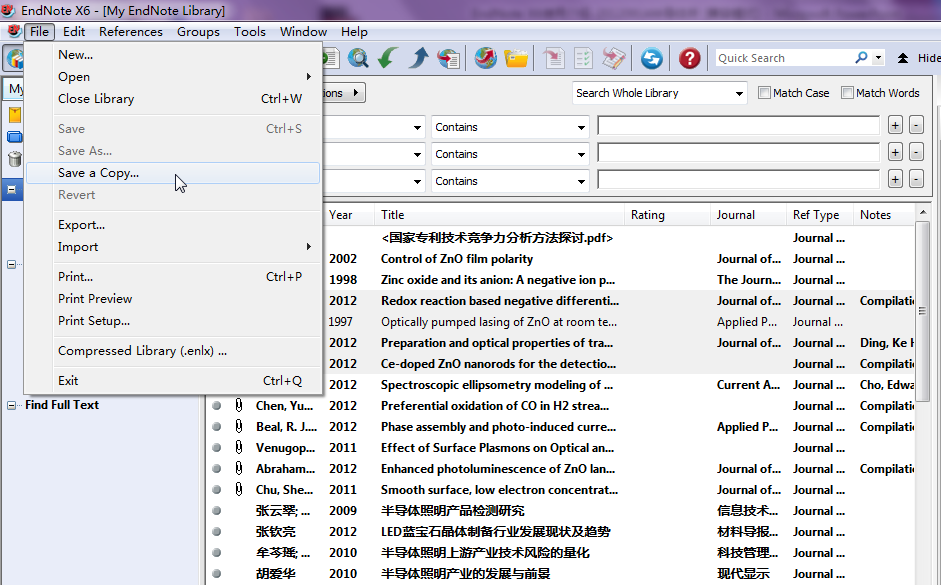 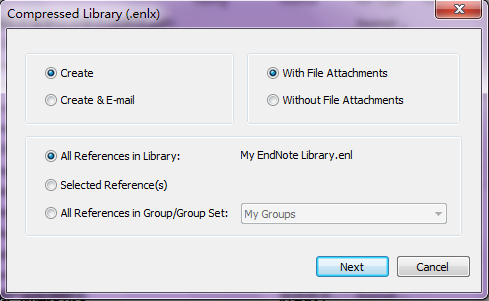 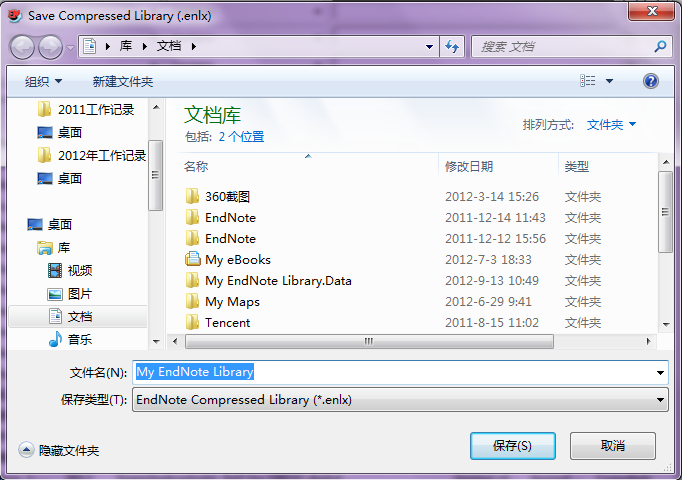 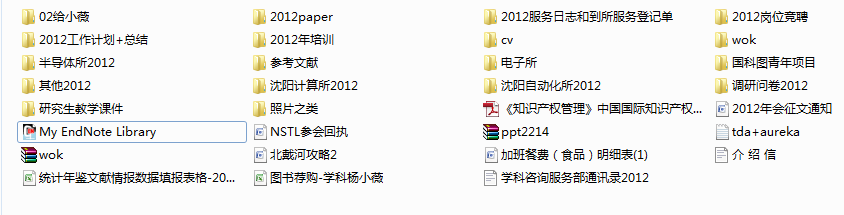 这是压缩后的文档.enlx
直接双击后解压打开文件
系统将自动生成一个.enl的library和同名的文件夹
File-Compressed Library(.enlx)：压缩您的library（字节小、带全文，便于传递）
3.3写作协助
参考文献插入
期刊模板写作
我国通用著录格式（ GB 7714-2005 ）
连续出版物


例
［序号］ 主要责任者．文献题名［J］．刊名，出版年份，卷号(期号)：起止页码．
［１］ 袁庆龙，候文义．Ni-P合金镀层组织形貌及显微硬度研究［Ｊ］．太原理工大学学报，2001，32(1)：51-53.
注：其它类型出版物著录格式请参考GB 7714-2005，此处仅以连续出版物（即期刊）为例
如果要在国内期刊投稿，我们需要做的是以下三处
1、修改文内标号格式为上标
2、修改文后参考引文格式为国内标准
3、修改文后参考引文数字标号
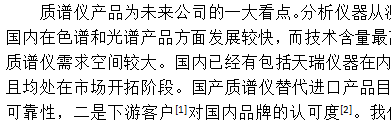 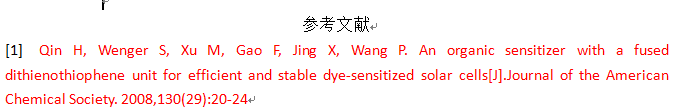 3
2
修改文内标号格式
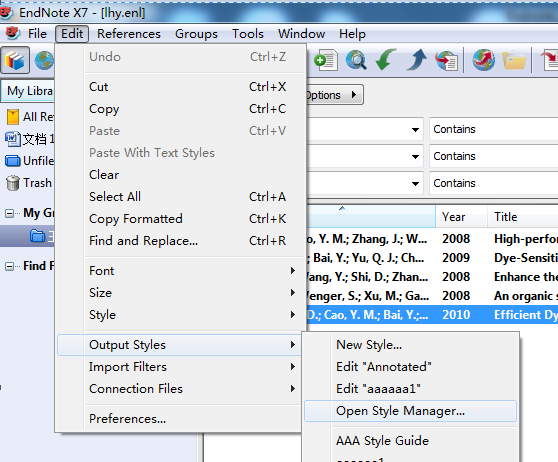 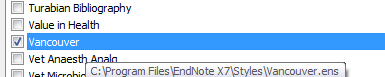 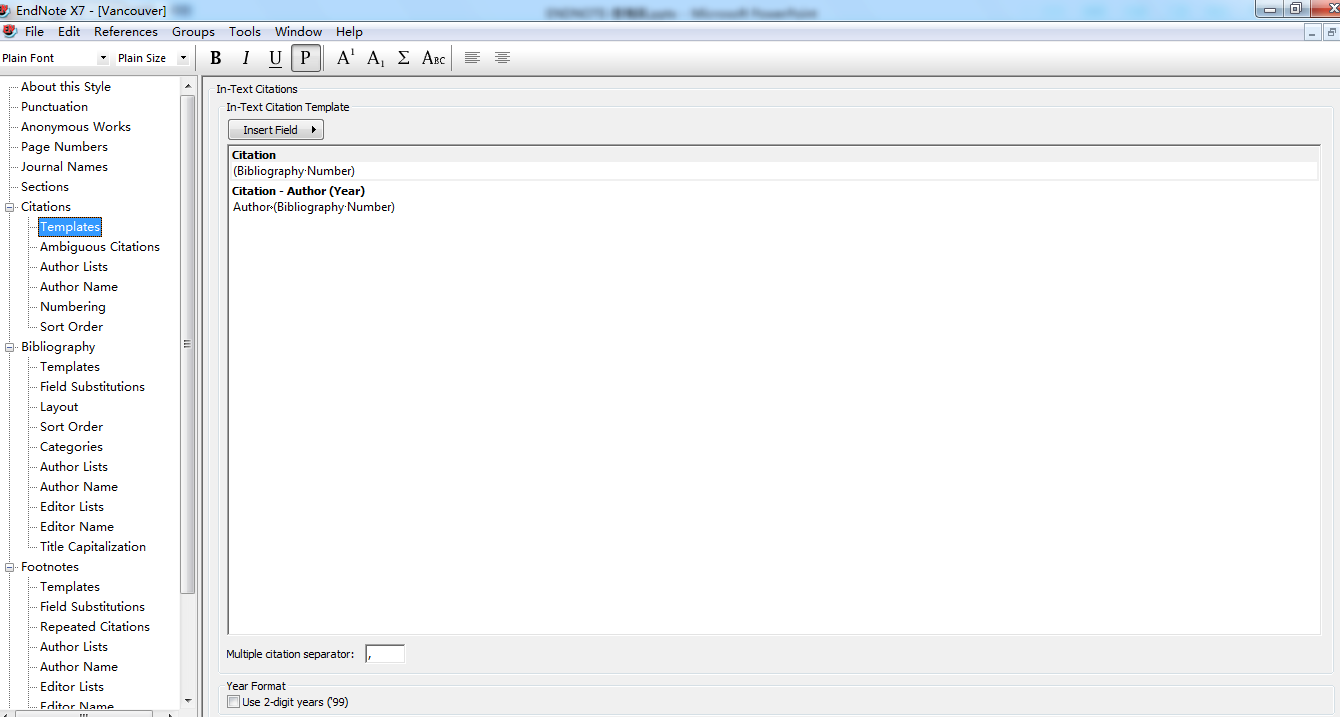 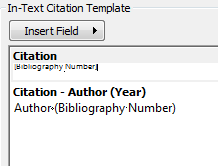 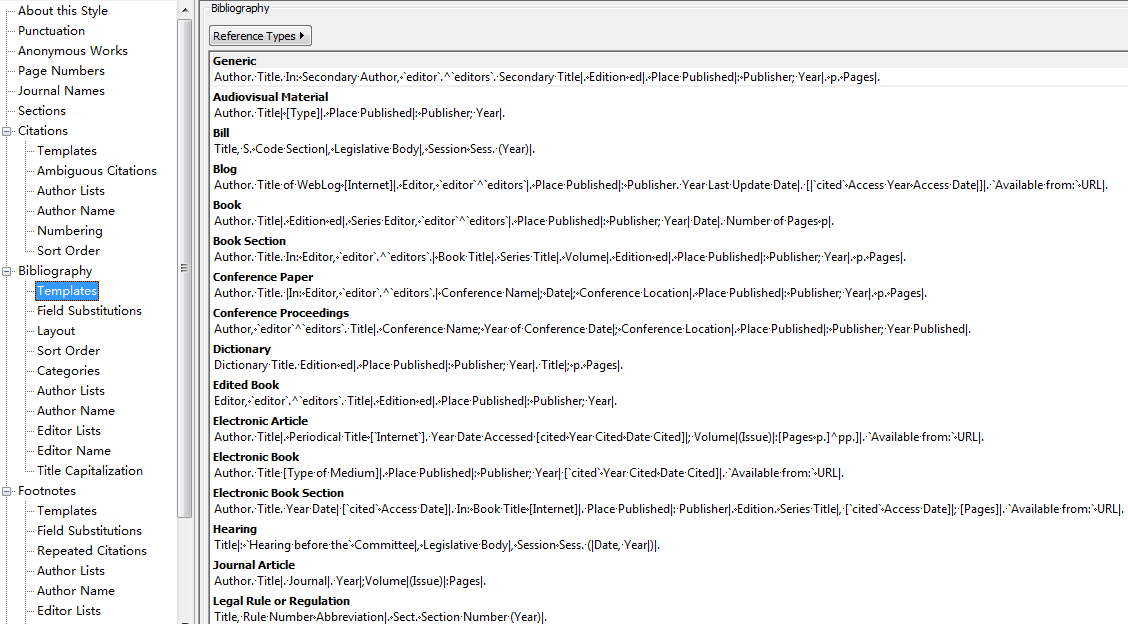 Author. Title|. Journal|. Year|;Volume|(Issue)|:Pages|.
更改后
Author.Title|[J].Journal|.Year|,Volume|(Issue)|:Pages|.
以期刊论文为例
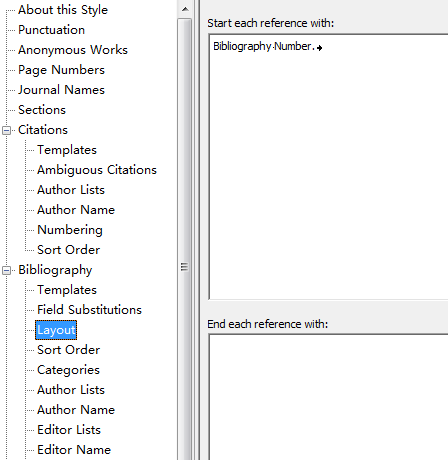 [Bibliography Number]
Bibliography Number.
更改后
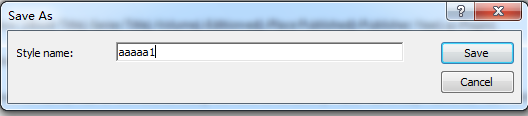 关掉时保存名字
格式做好了，下面看怎么插入为参考文献
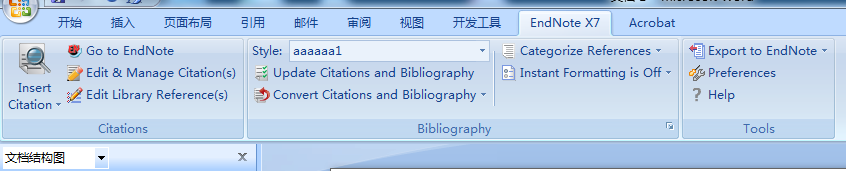 认识Endnote X7在Word内的工具栏
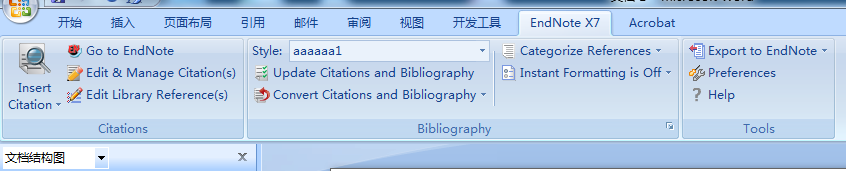 引文导出与插件属性设定功能区
输出风格更改功能区
引文分类及实时更新设定功能区
插入引文功能区
插入引文功能区
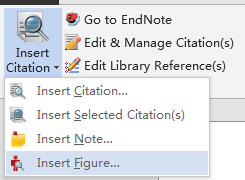 返回Endnote
编辑、管理引文
编辑library的文献
插入引文
插入Endnote程序中选中的书目引文
插入笔记
插入图片
输出风格更改功能区
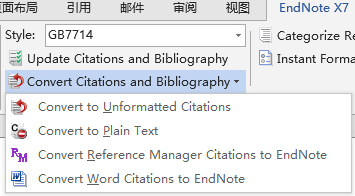 输出风格的选择
更新引文信息
转换引文
转换成定稿（去域代码）
引文分类及实时更新设定功能区
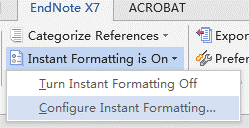 插入参考文献
1.在Endnote中选中一个文献
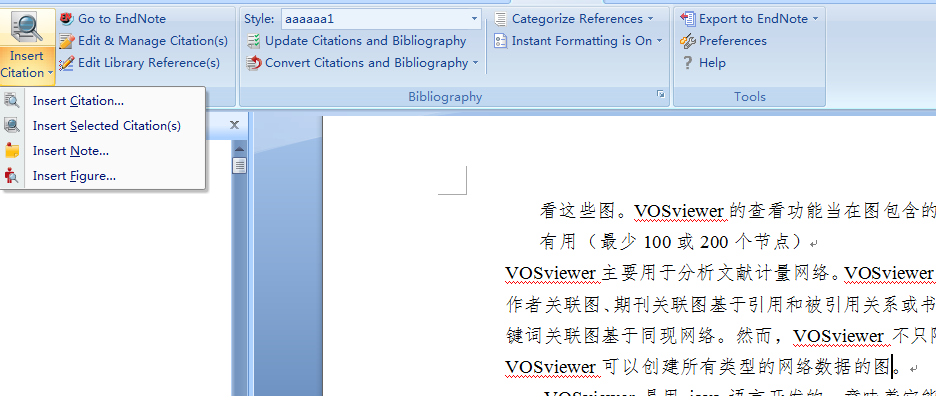 删除一个参考文献
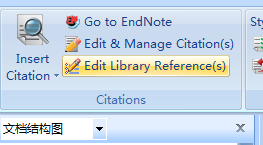 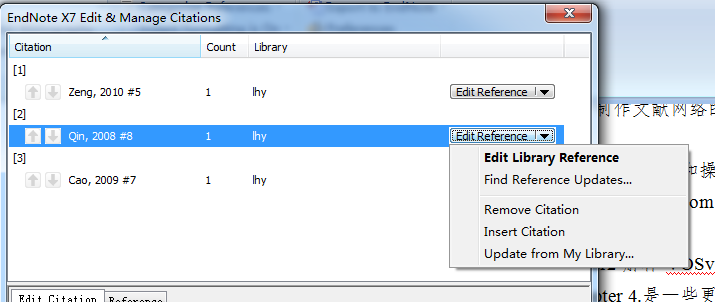 自动重新排序
Edit & Manage Citations
在这个对话框内，可以对已经插入文内的所有参考引文进行顺序的移动，删除等操作。如上图所示。
对这些进行更改之后，文内参考引文的顺序、编号均会自动调整。
删除第二条后，第三条自动编号为[2]。同样，在第一和第二条之间有新的引文加入，这条新的引文会自动编号为[2]，原来的第二条引文自动编号为[3]，不需要再进行手动调整，这也是Endnote最为实用的地方之一。
去除域代码
现在很多杂志都要求作者提供电子文稿。格式化后的文稿含有大量域代码，有可能与杂志社的软件不兼容，因此提交前需要去掉文稿里的域代码。
注：域代码的由来和作用：当对文稿进行格式化时，EndNote会自动生成一个随行库（Traveling Library）以隐藏方式植入到文稿，库里含有当前文稿里所有的文献信息（除了注释、摘要、映像和图解外），域代码可以认为就是这个随行库的触角，存在于格式化后的引文周围和内部，含有该引文的信息。因此即使换一台没有EndNote文献库的电脑上，格式化后的文稿也能靠随行库和域代码继续对引文进行修改，而一旦去掉了域代码也就去掉了文献信息。要查看域代码，选中引文所在处（区域呈灰色）点击滑鼠右键选定“切换域代码”，切忌胡乱修改。
去除域代码（Convert to Plan Text）
在“输出风格更改功能区”点击“Convert Citations and Bibliography”弹出下拉菜单，点击下拉菜单中的“Convert to Plan Text”，Endnote会重新生成一个新的word文档，在这个新的word文档中不会存在域代码，只需要将这个新文档保存即可进行投稿和分享。
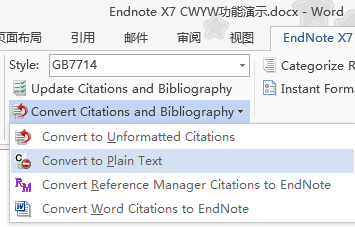 注：去除域代码前必须将含有域代码的文档先保存一遍。
去除域代码
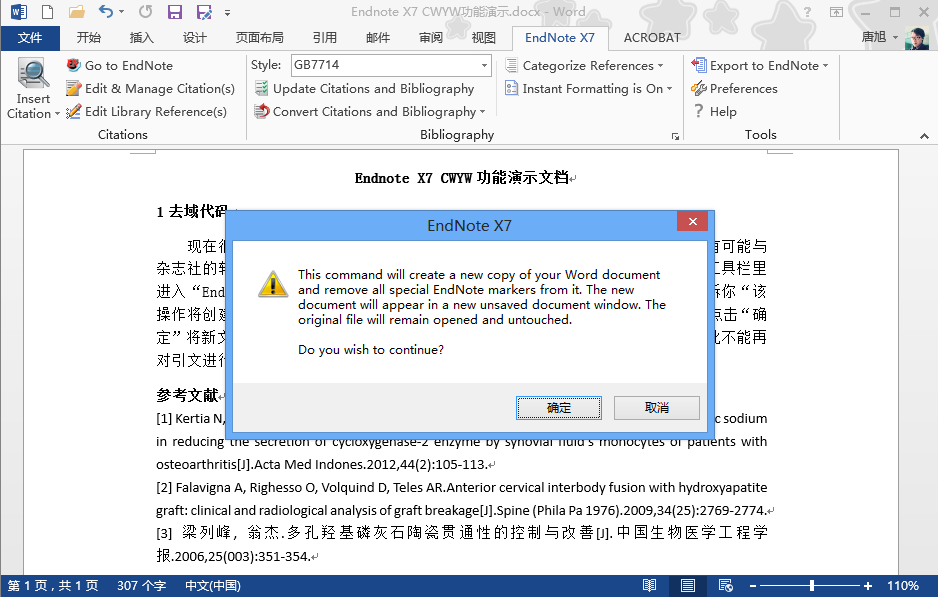 这样，就可以投稿了
3.3写作协助
参考文献插入
期刊模板写作
期刊模板写作
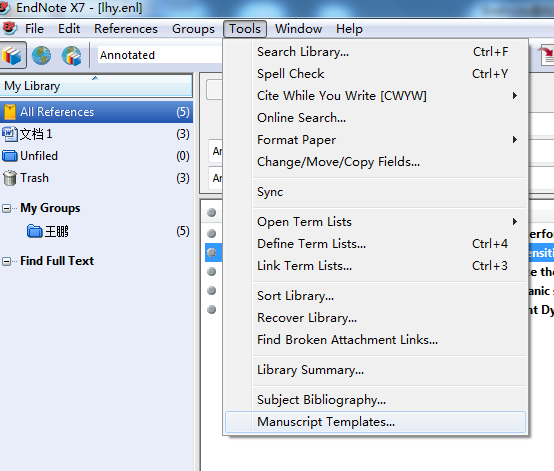 Tools- Manuscript Templates：提供写作模板
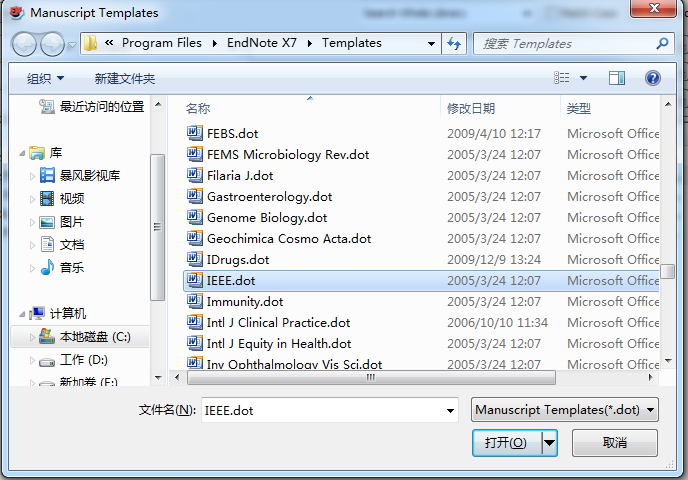 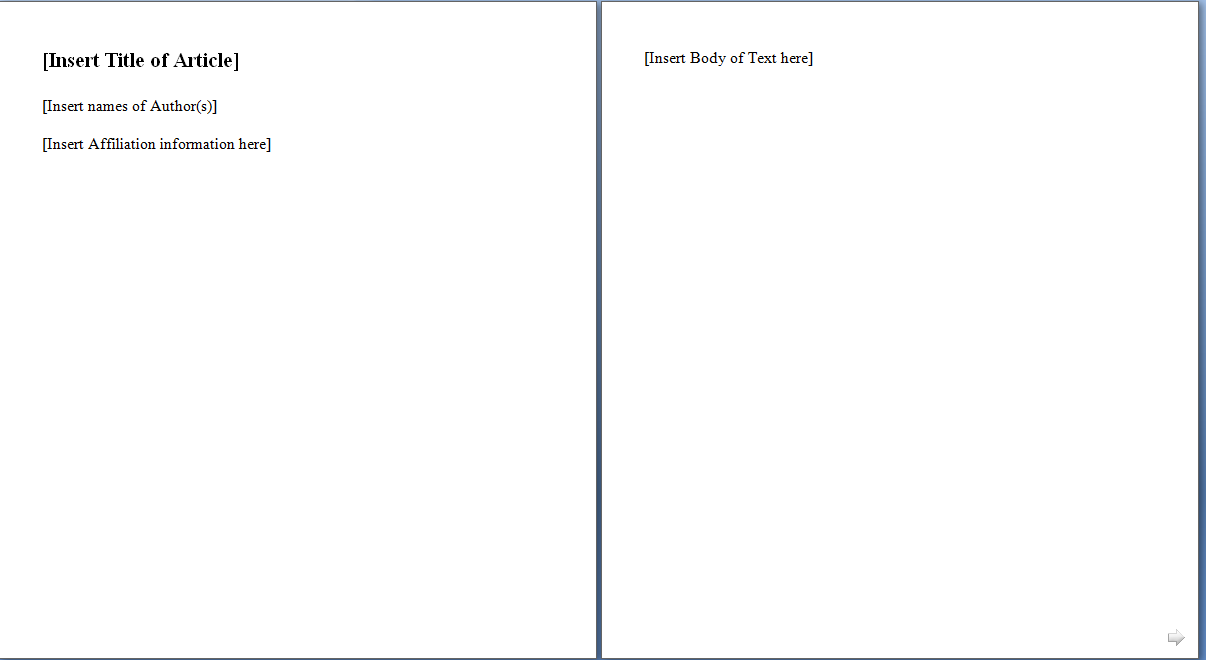 生成一个符合期刊投稿要求格式的文档
工欲善其事，必先利其器
花一些时间去学习Endnote,
会为您以后的文献管理与写作投稿节省大量的时间！
服务介绍
培训（文献查找利用相关的培训）
专利分析报告
课题组相关的主题检索、学科态势分析。
重点实验室评估中的竞争力分析报告。
搭建课题组交流平台。
学科快报等
学科咨询，伴您身边!
李海英
（中国科学院文献情报中心）
lihaiying@mail.las.ac.cn
QQ:478205161
电话：82626611-6153
谢谢！